Relatório de Gestão da Comodoria2020
Comodoro
Paulo Perez Machado
Relatório da Gestão – 2020/2021
Projetos realizados no ano de 2020
Sede Recife
Relatório da Gestão – 2020/2021
Projetos Realizados - Sede Recife
Dragagem
A tão esperada dragagem da nossa dársena foi realizada com um projeto técnico aprovado e licenciado por todos os órgãos competentes.
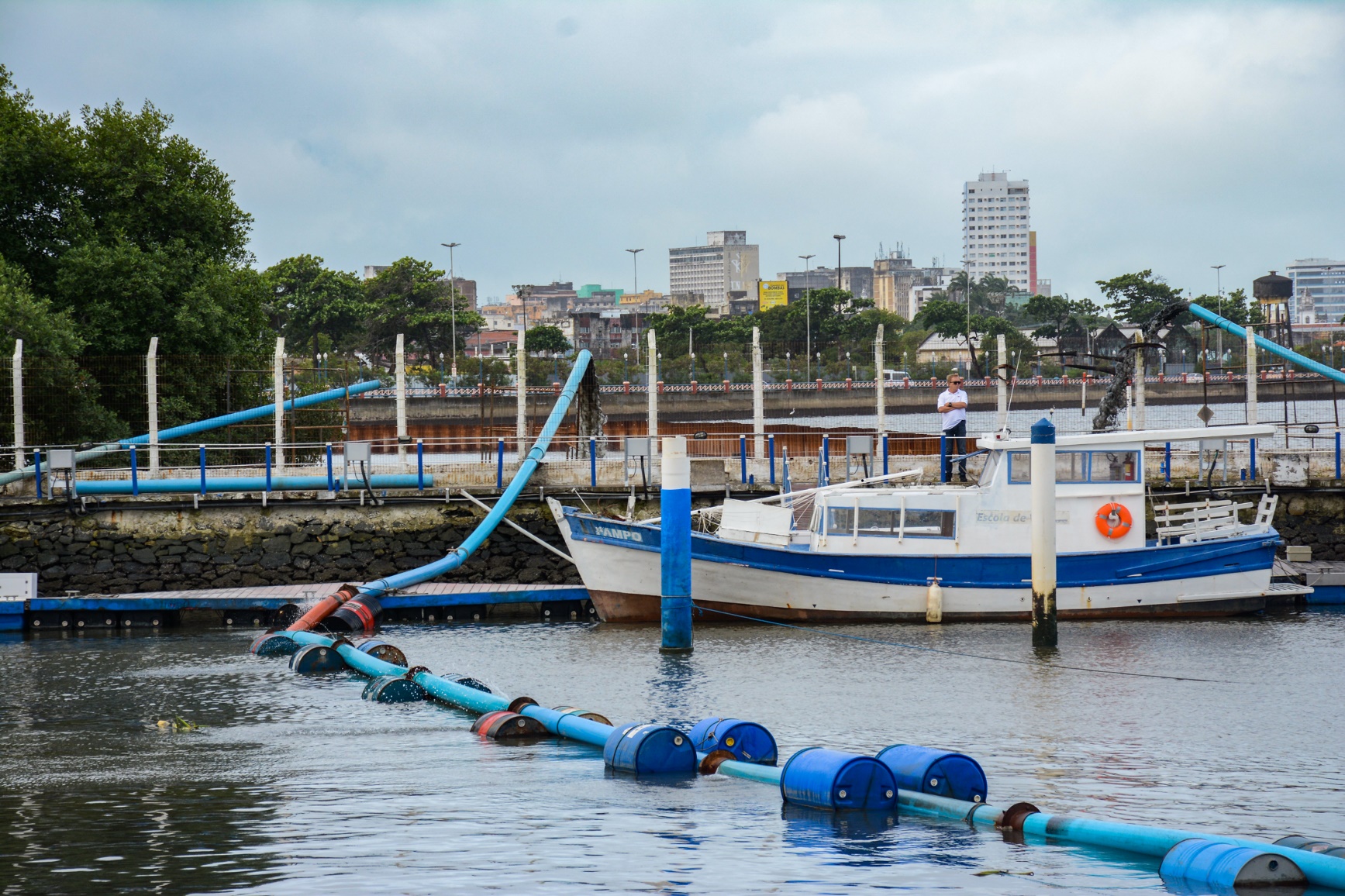 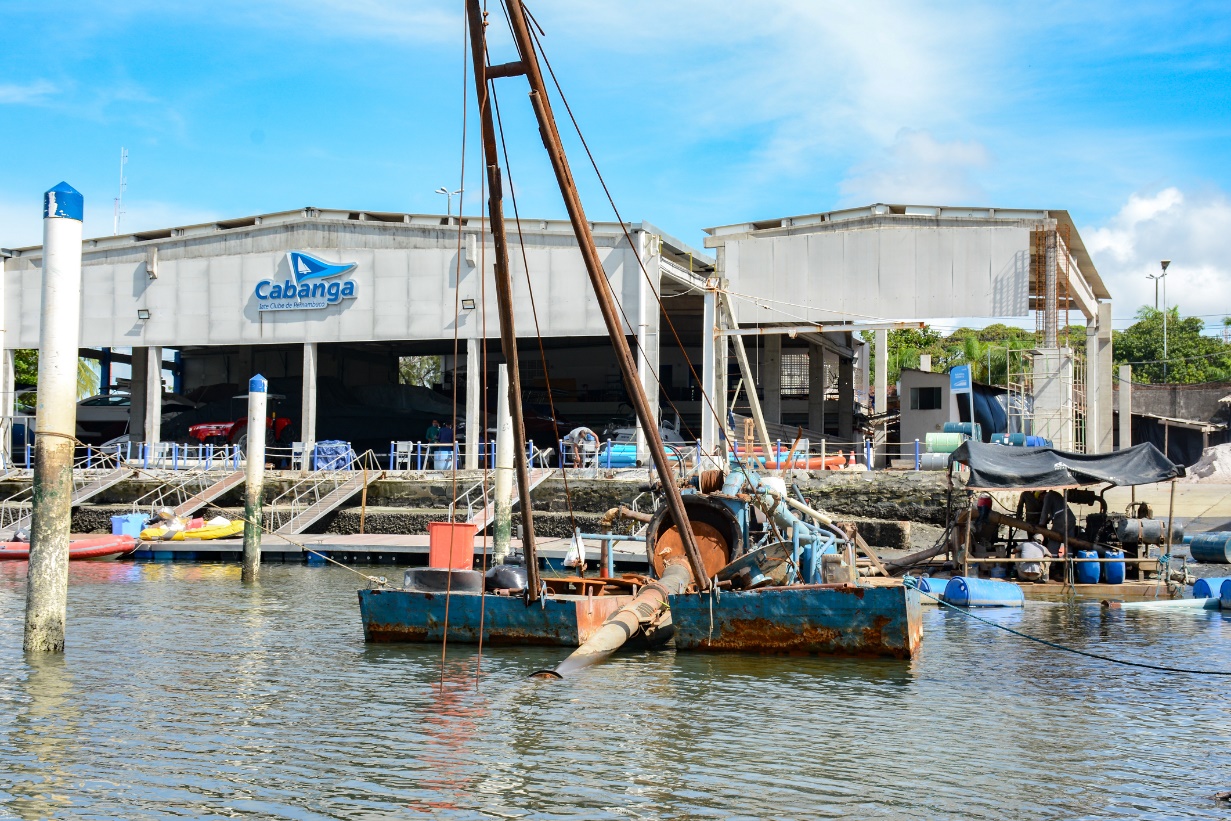 Relatório da Gestão – 2020/2021
Projetos Realizados - Sede Recife
ANTES
DEPOIS
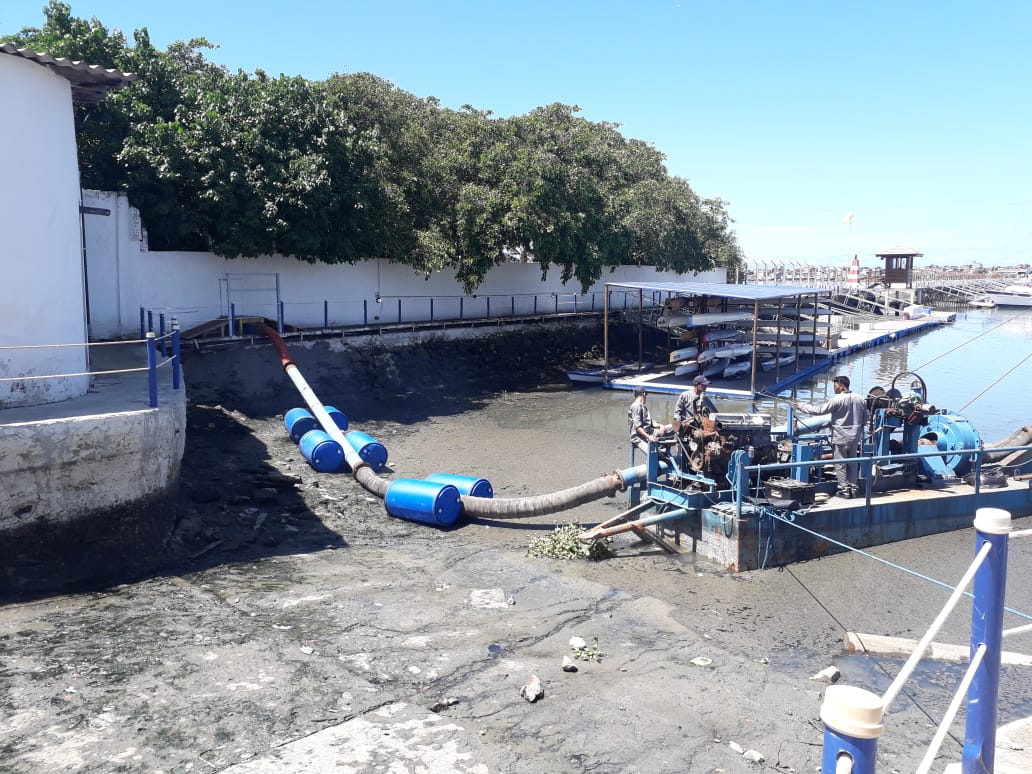 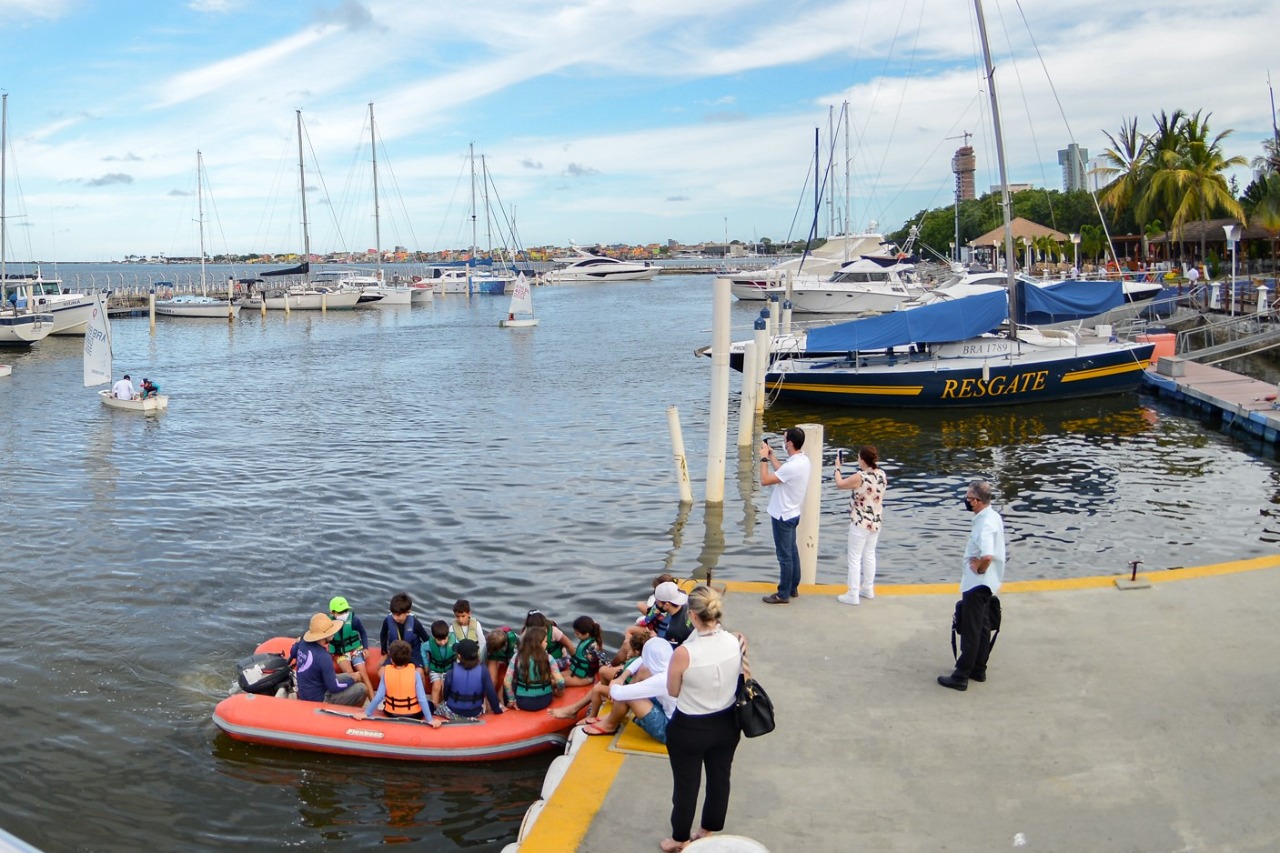 Relatório da Gestão – 2020/2021
Projetos Realizados - Sede Recife
Reforma Garagem Norte
Ampliação da área coberta, obras nos boxes, banheiros, almoxarifado, sala de descanso, além da troca do piso.
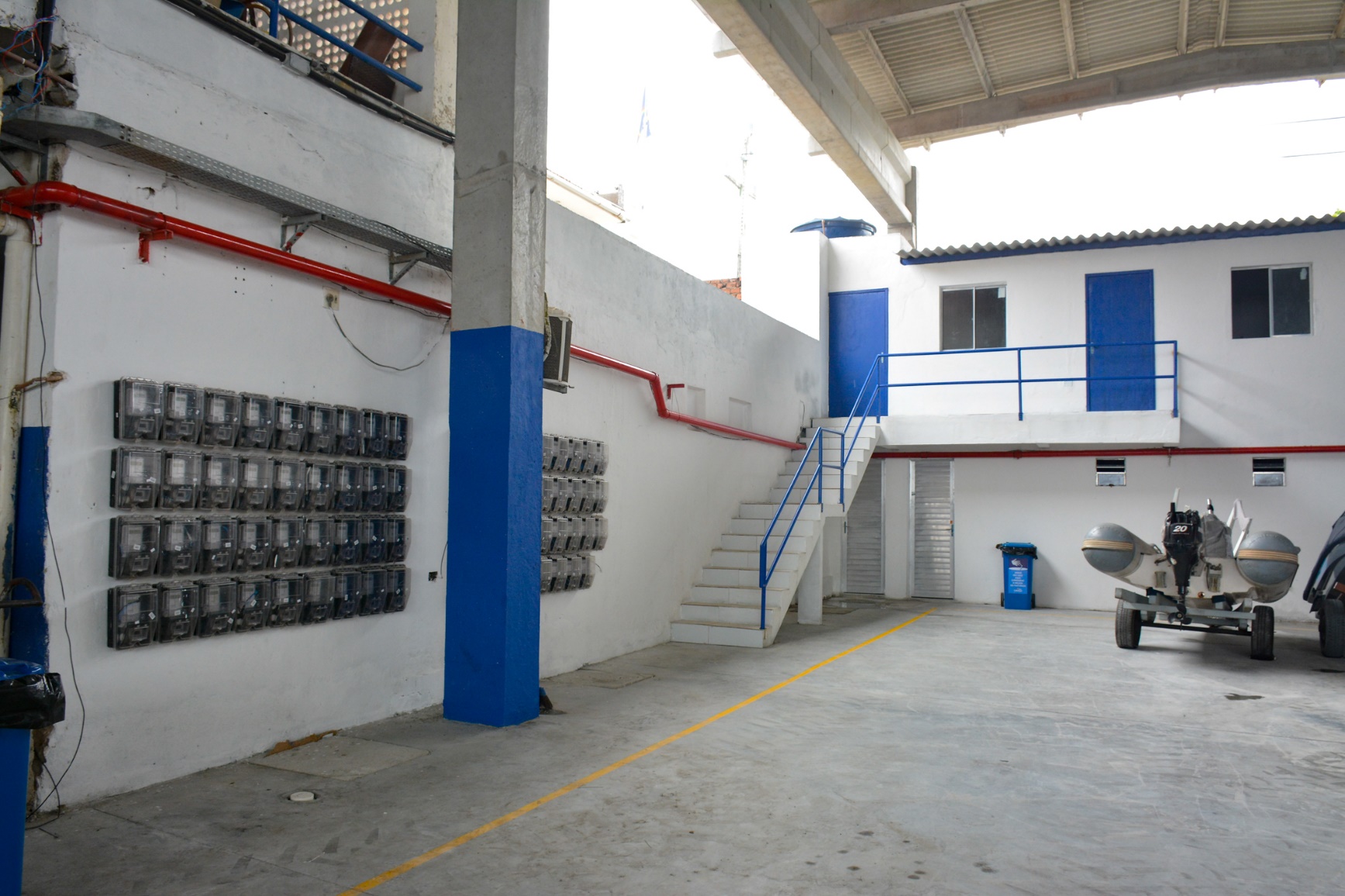 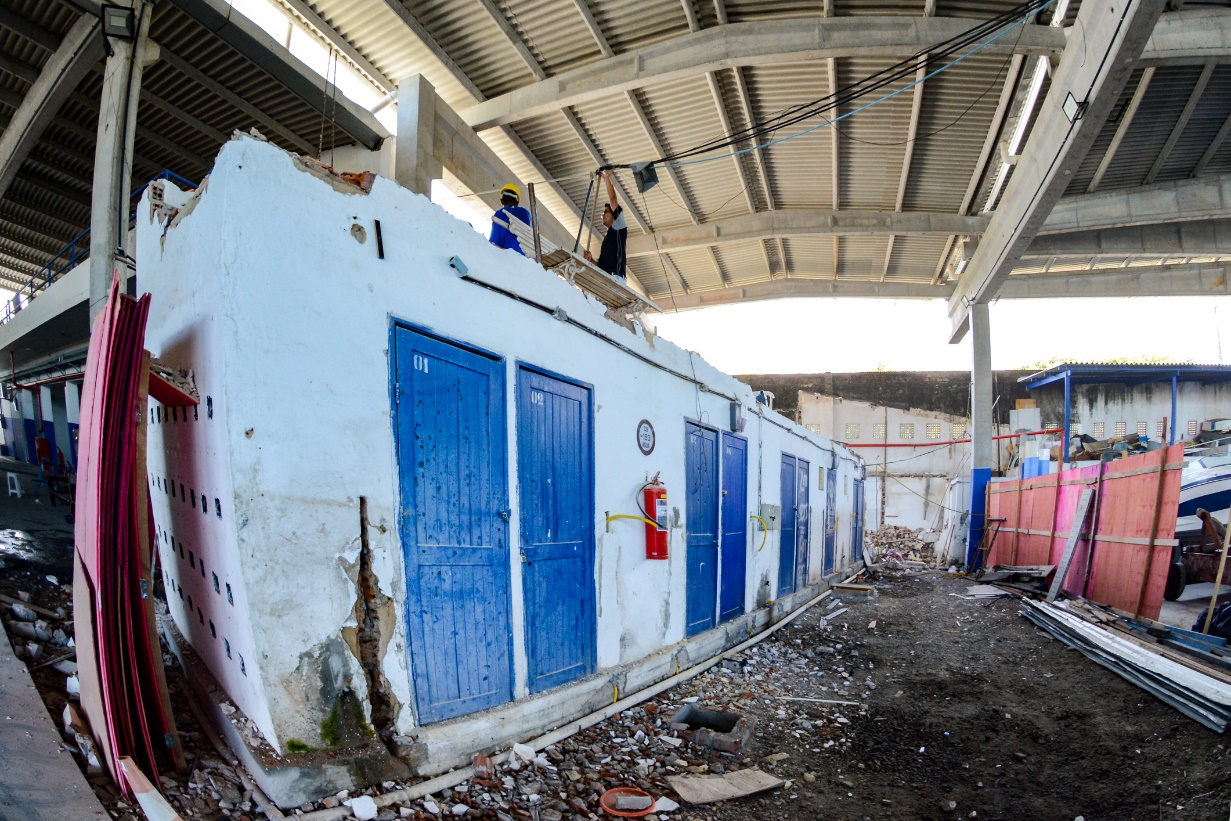 Relatório da Gestão – 2020/2021
Projetos Realizados - Sede Recife
ANTES
DEPOIS
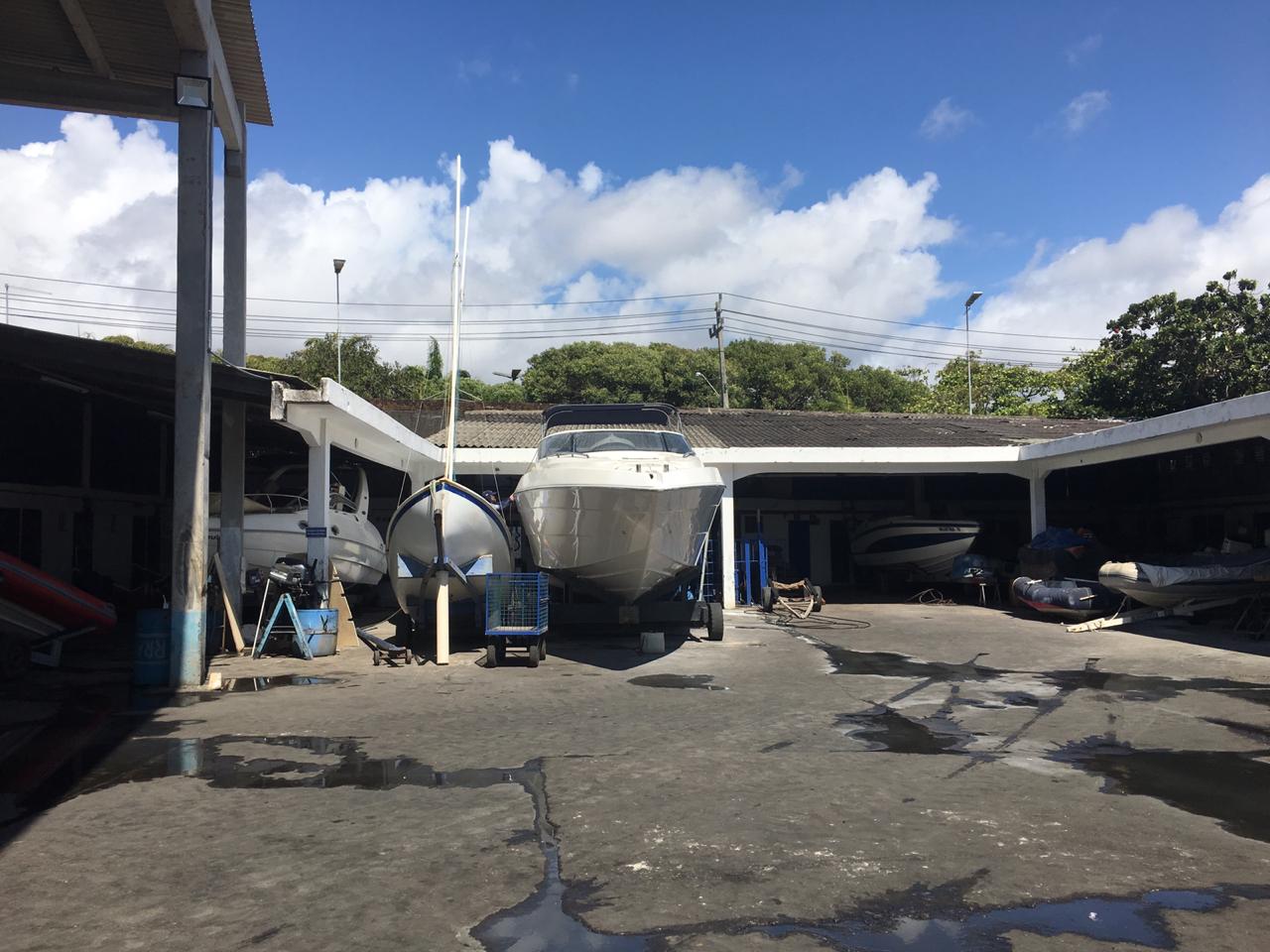 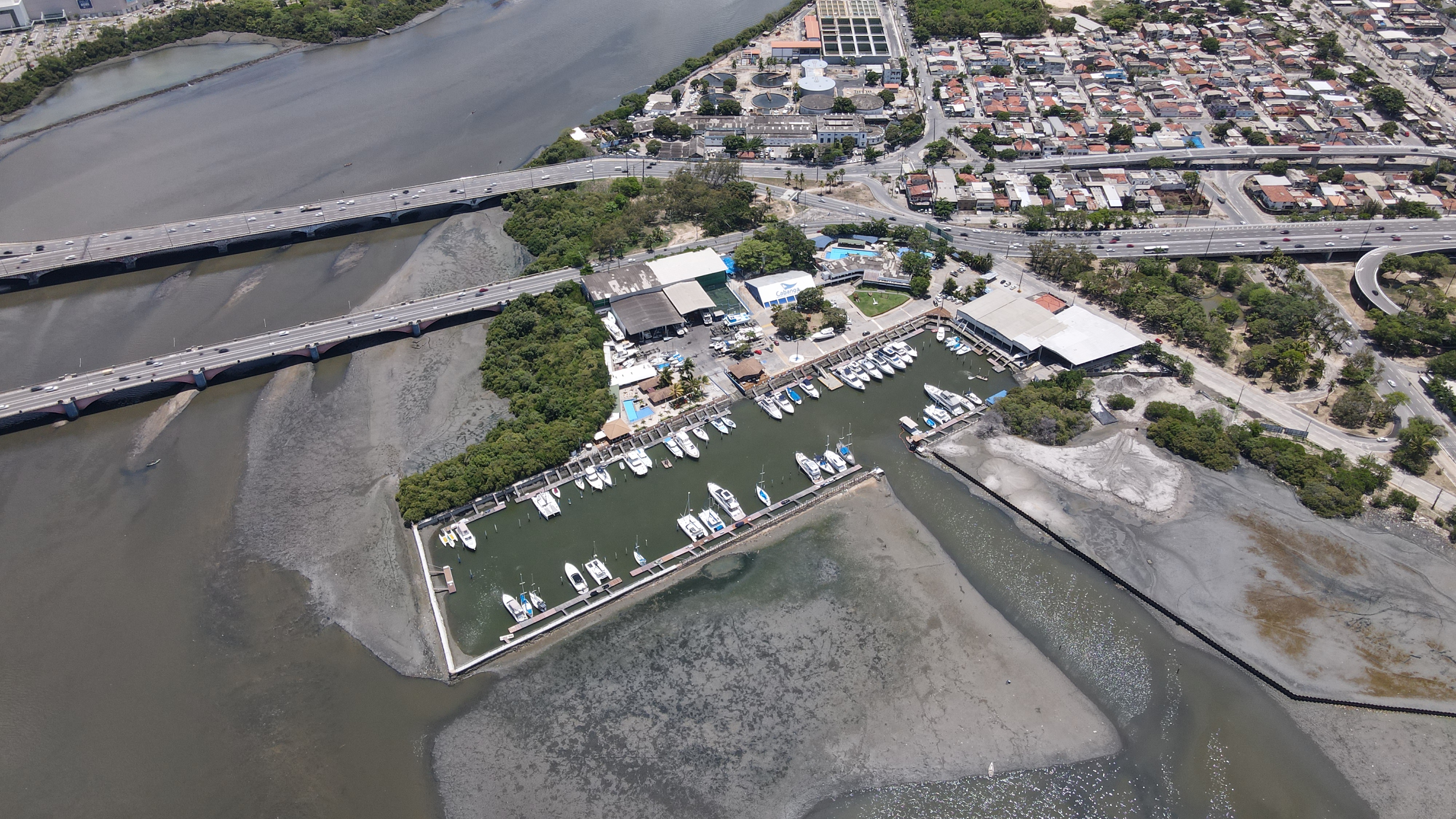 Relatório da Gestão – 2020/2021
Projetos Realizados - Sede Recife
Alargamento do Cais
Troca do gradil e do guarda corpo
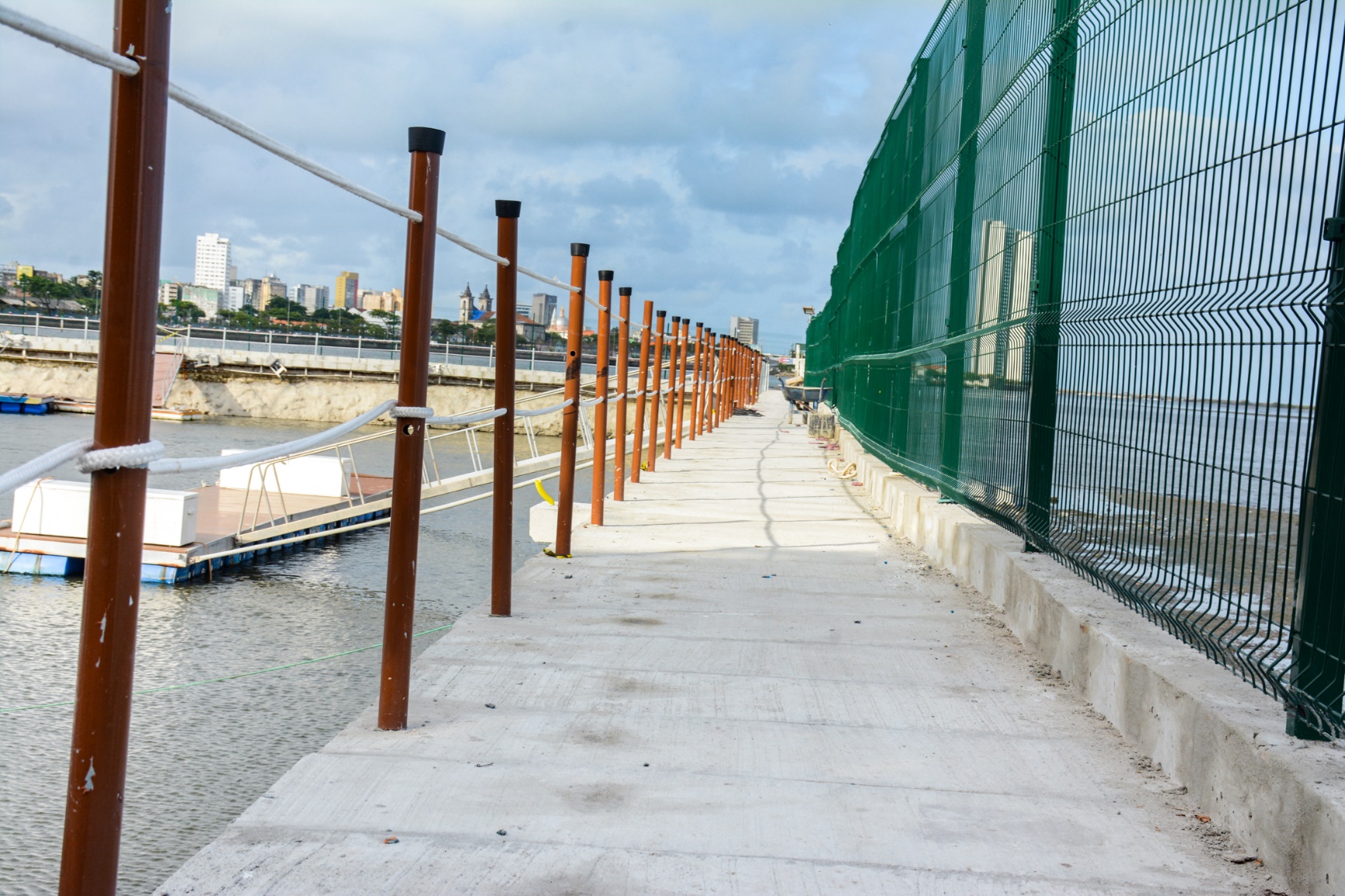 Relatório da Gestão – 2020/2021
Projetos Realizados - Sede Recife
ANTES
DEPOIS
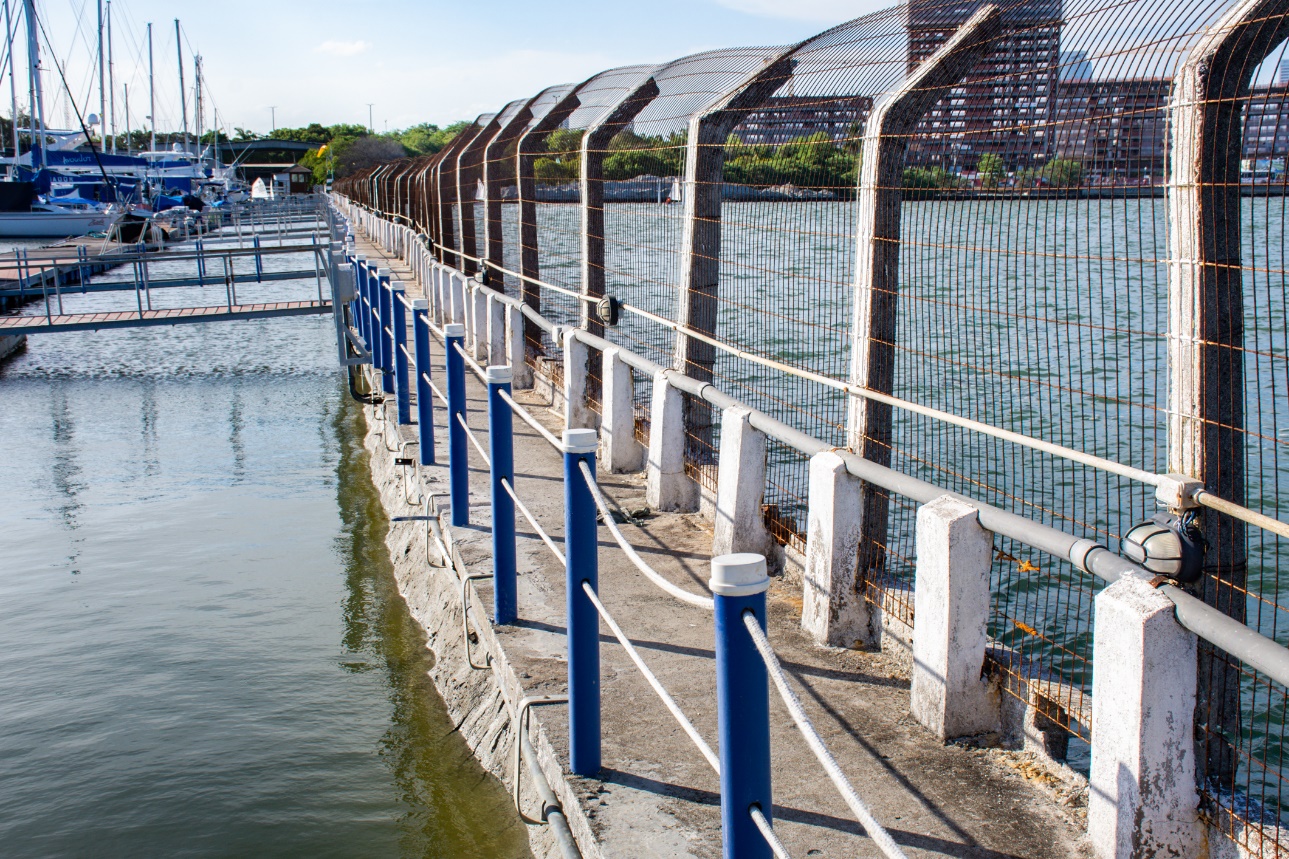 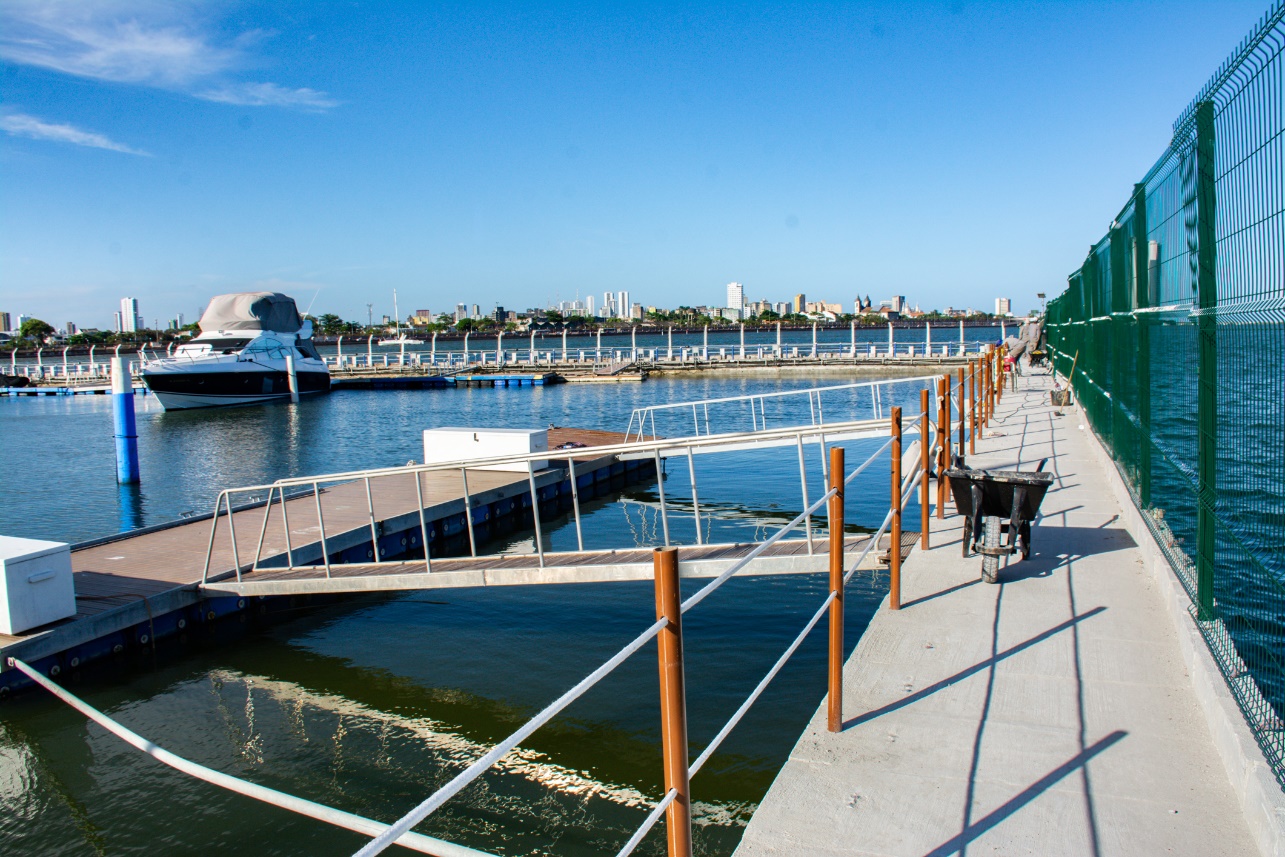 Relatório da Gestão – 2020/2021
Projetos Realizados - Sede Recife
Tênis
Recebeu um novo banheiro, telas de proteção solar e gradil.
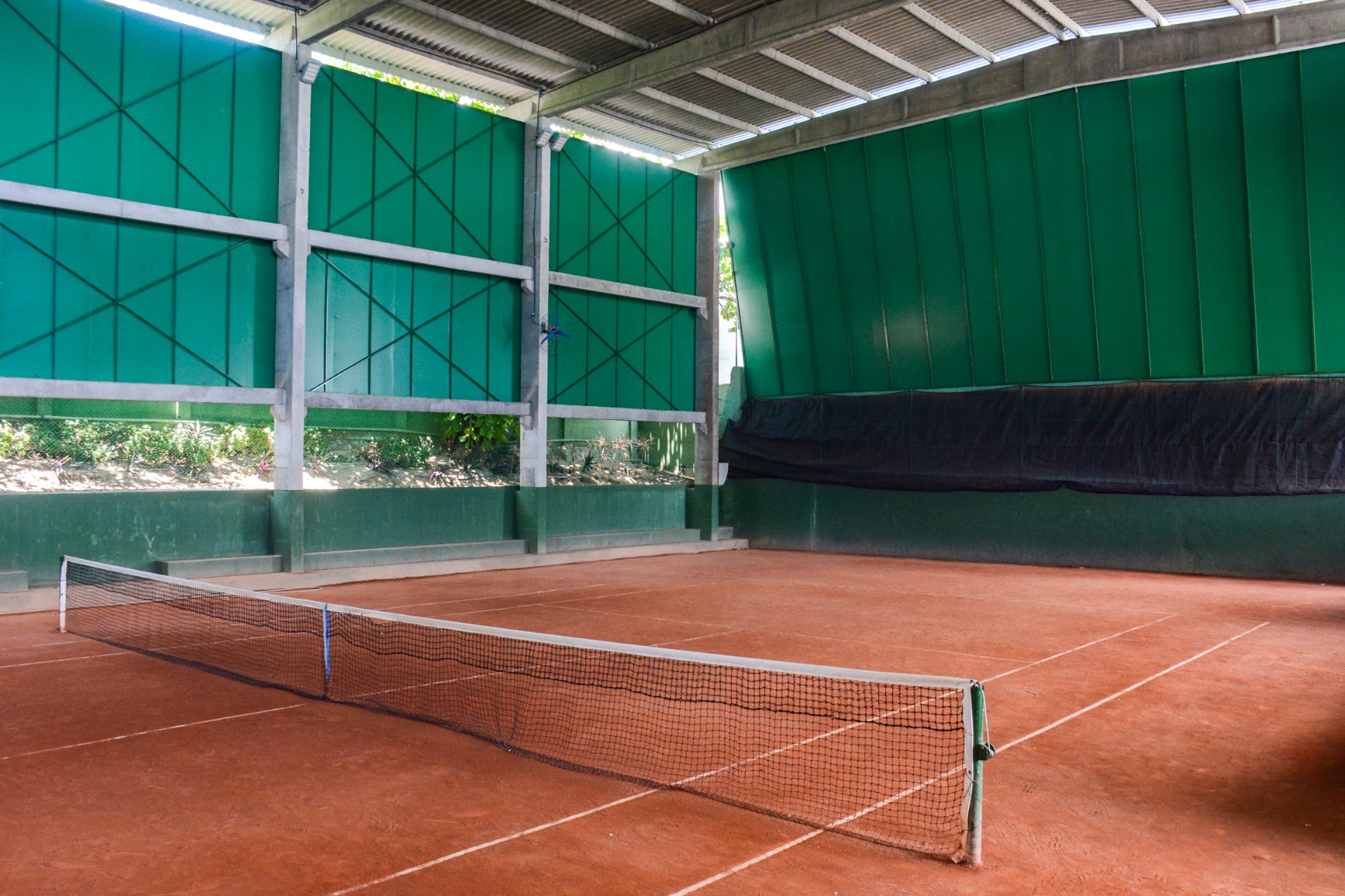 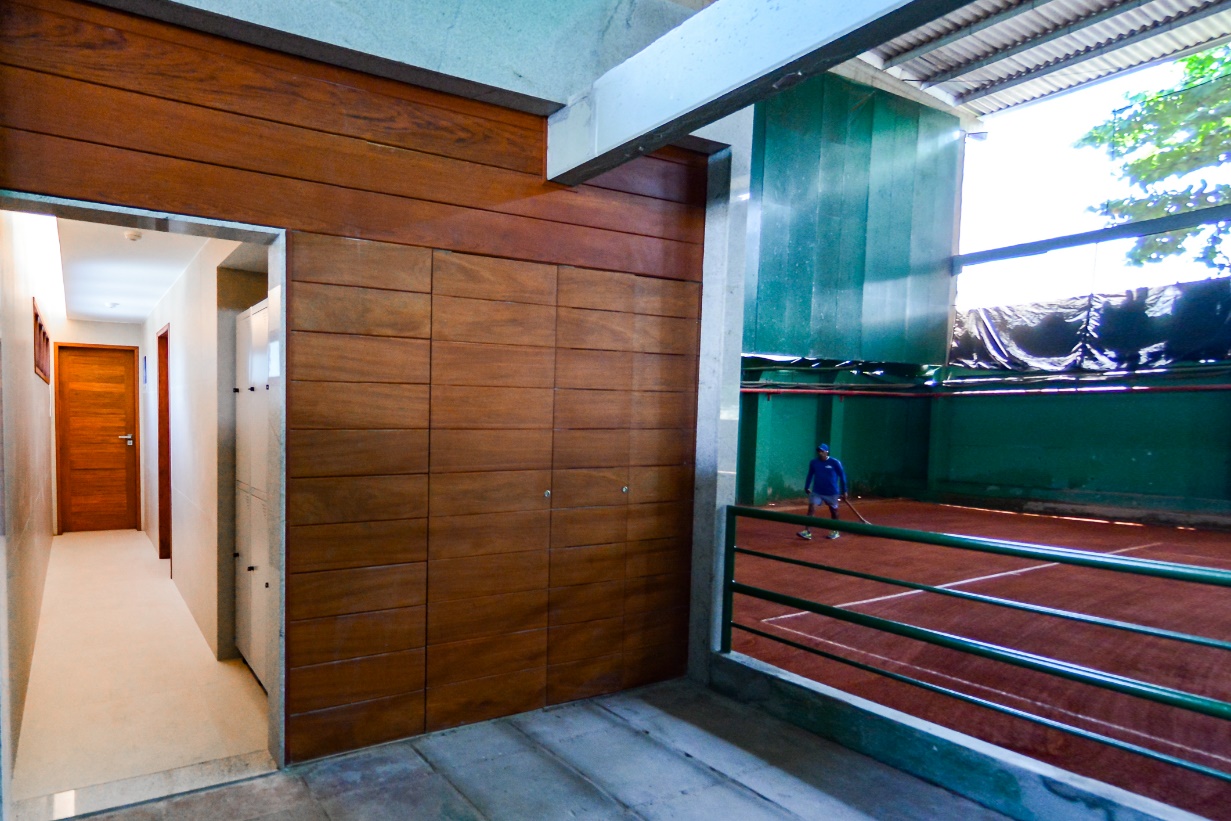 Relatório da Gestão – 2020/2021
Projetos Realizados - Sede Recife
ANTES
DEPOIS
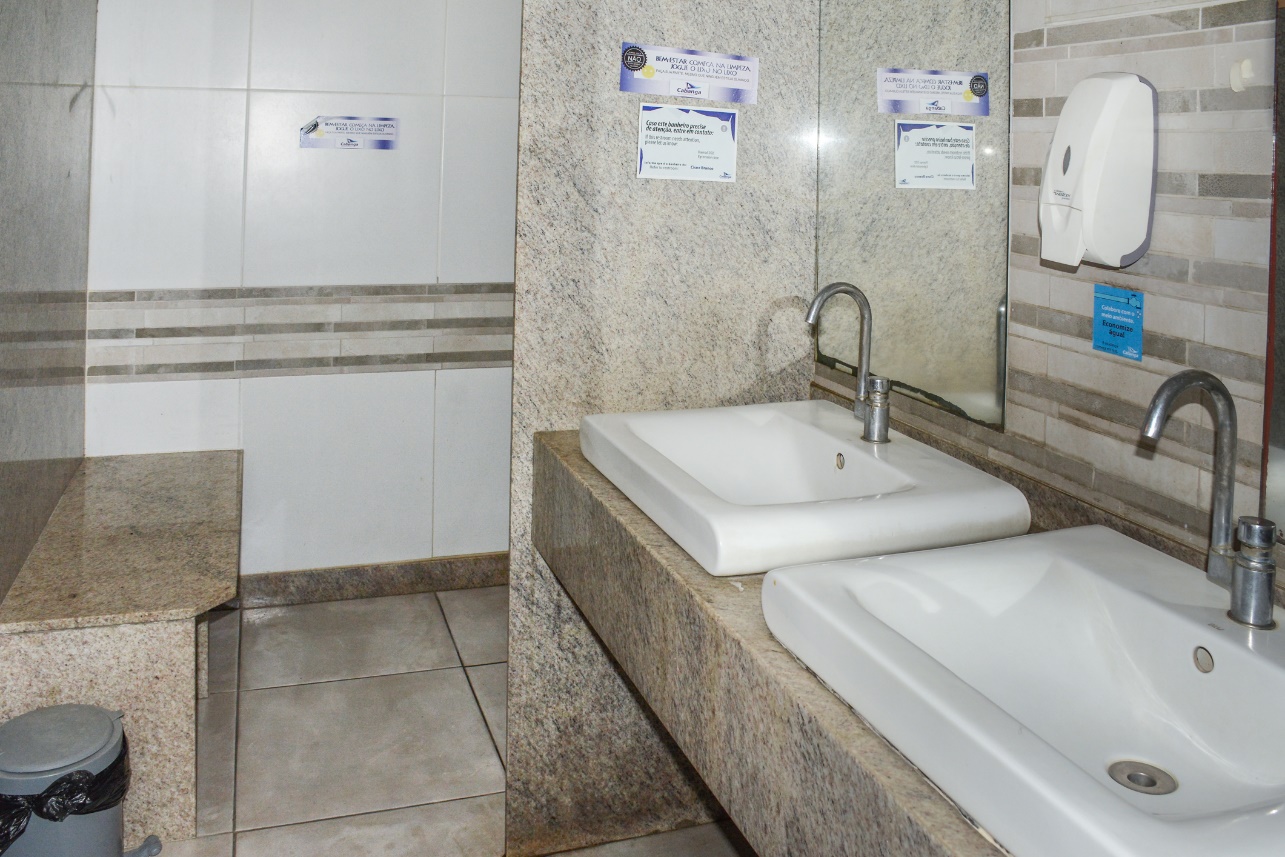 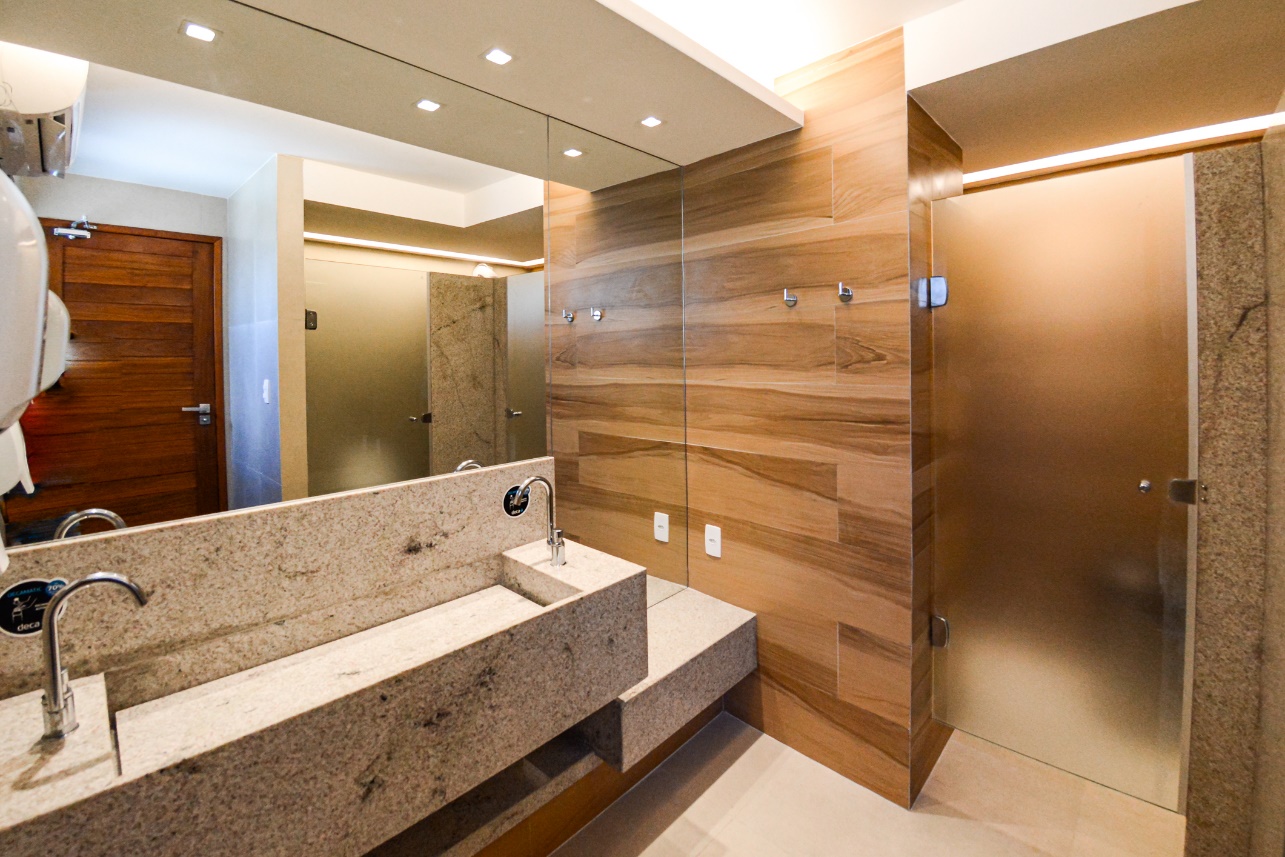 Relatório da Gestão – 2020/2021
Projetos Realizados - Sede Recife
Barcos de apoio
Novos barcos Optimist
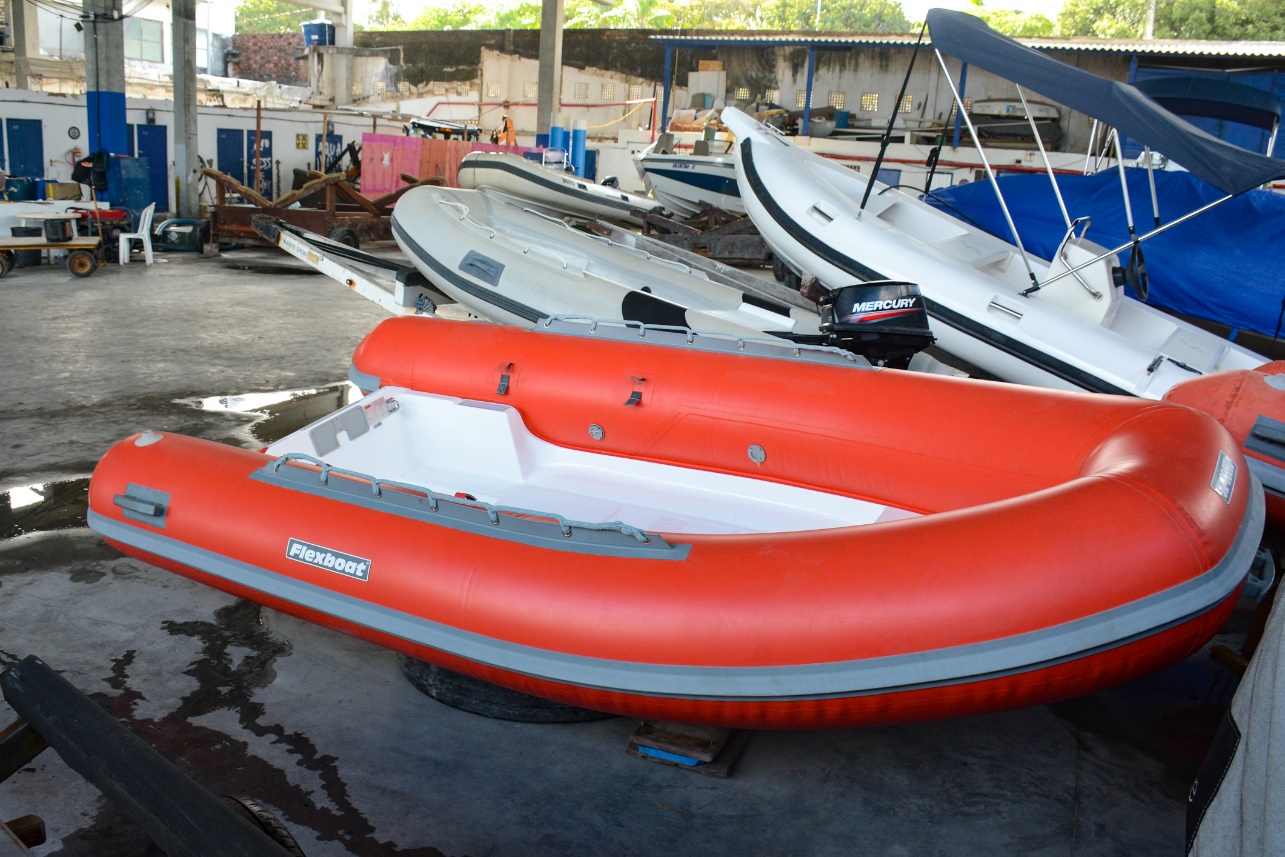 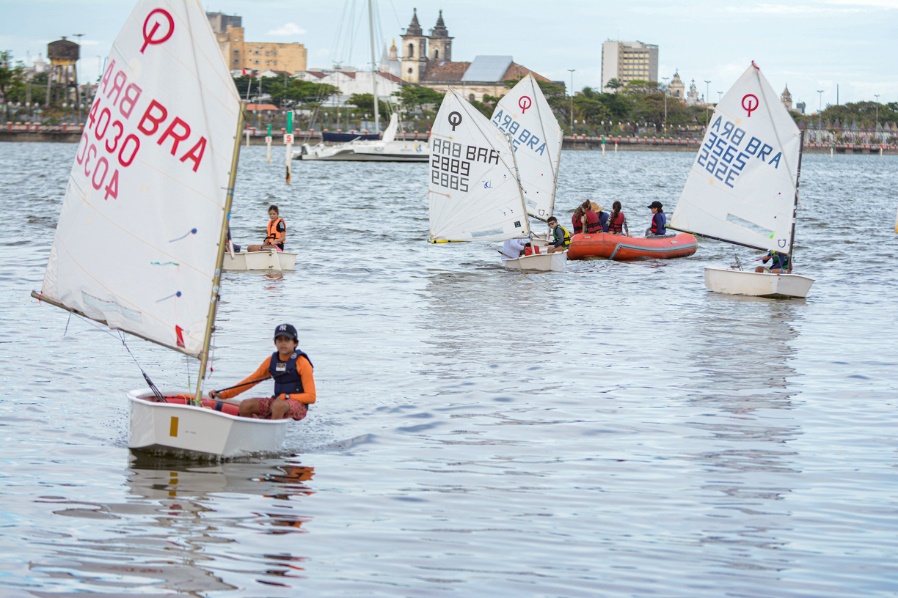 Relatório da Gestão – 2020/2021
Projetos Realizados - Sede Recife
Novo Guincho
Piso rampa Garagem Sul
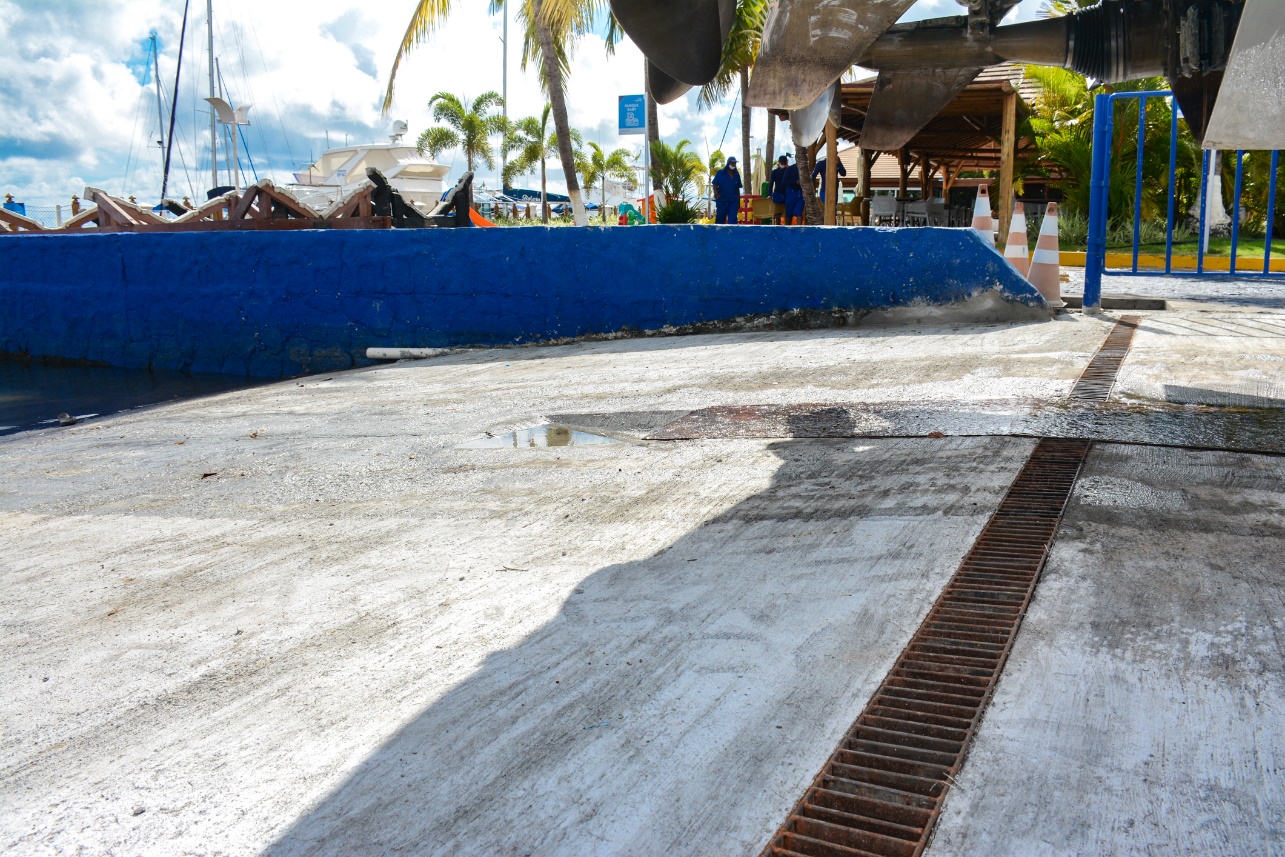 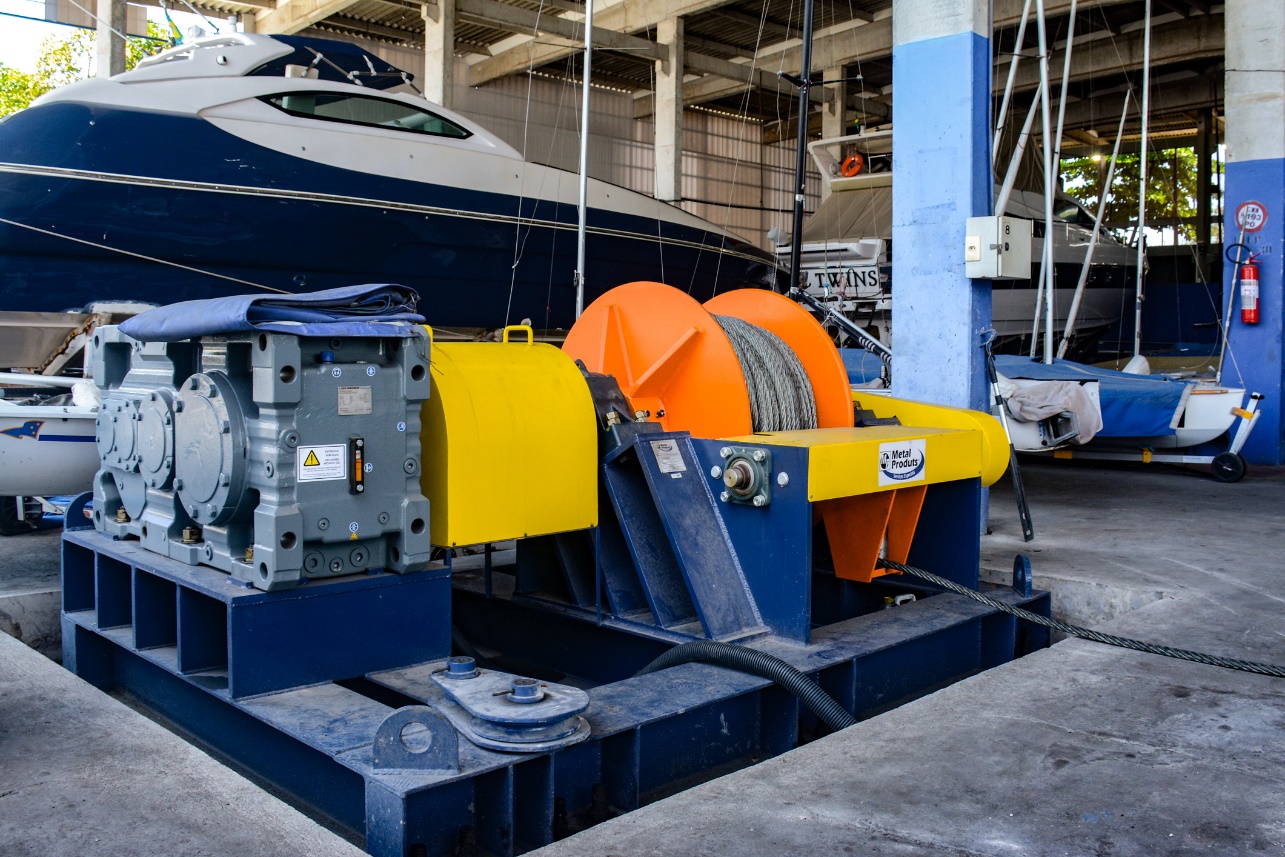 Relatório da Gestão – 2020/2021
Projetos Realizados - Sede Recife
Portaria: instalação de catraca e portão de acessibilidade
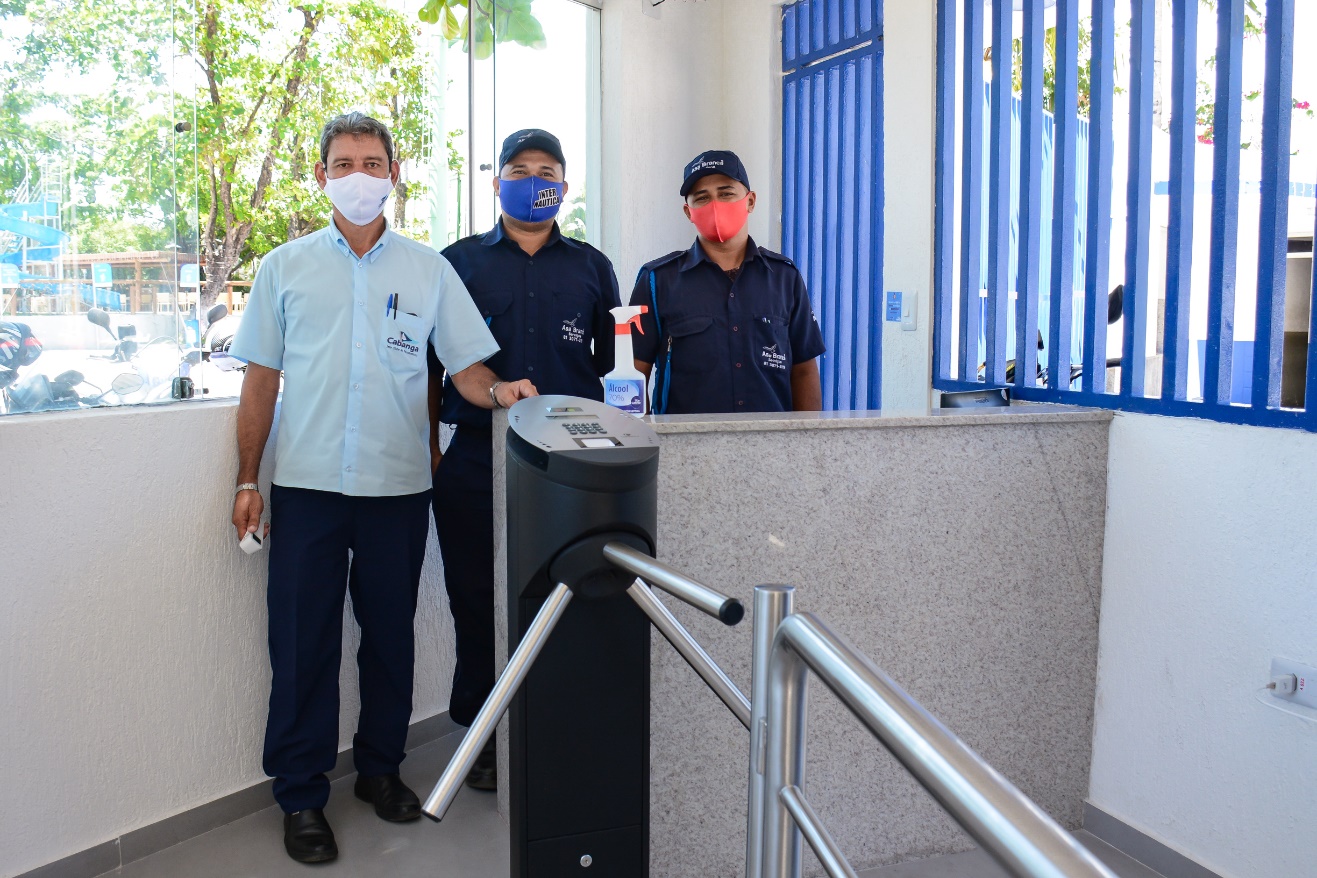 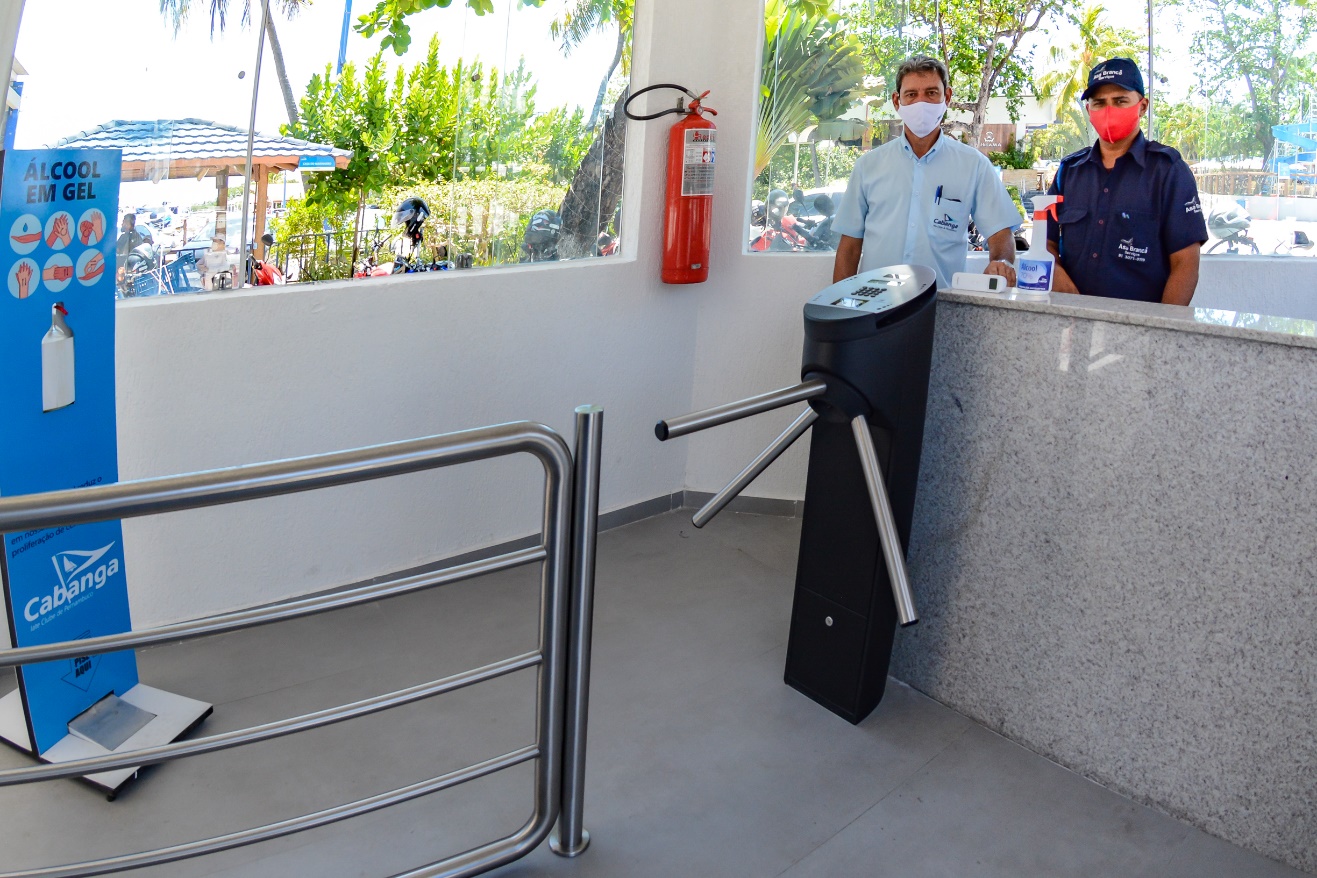 Relatório da Gestão – 2020/2021
Projetos Realizados - Sede Recife
Software Portal do Sócio
Atualização do imobilizado
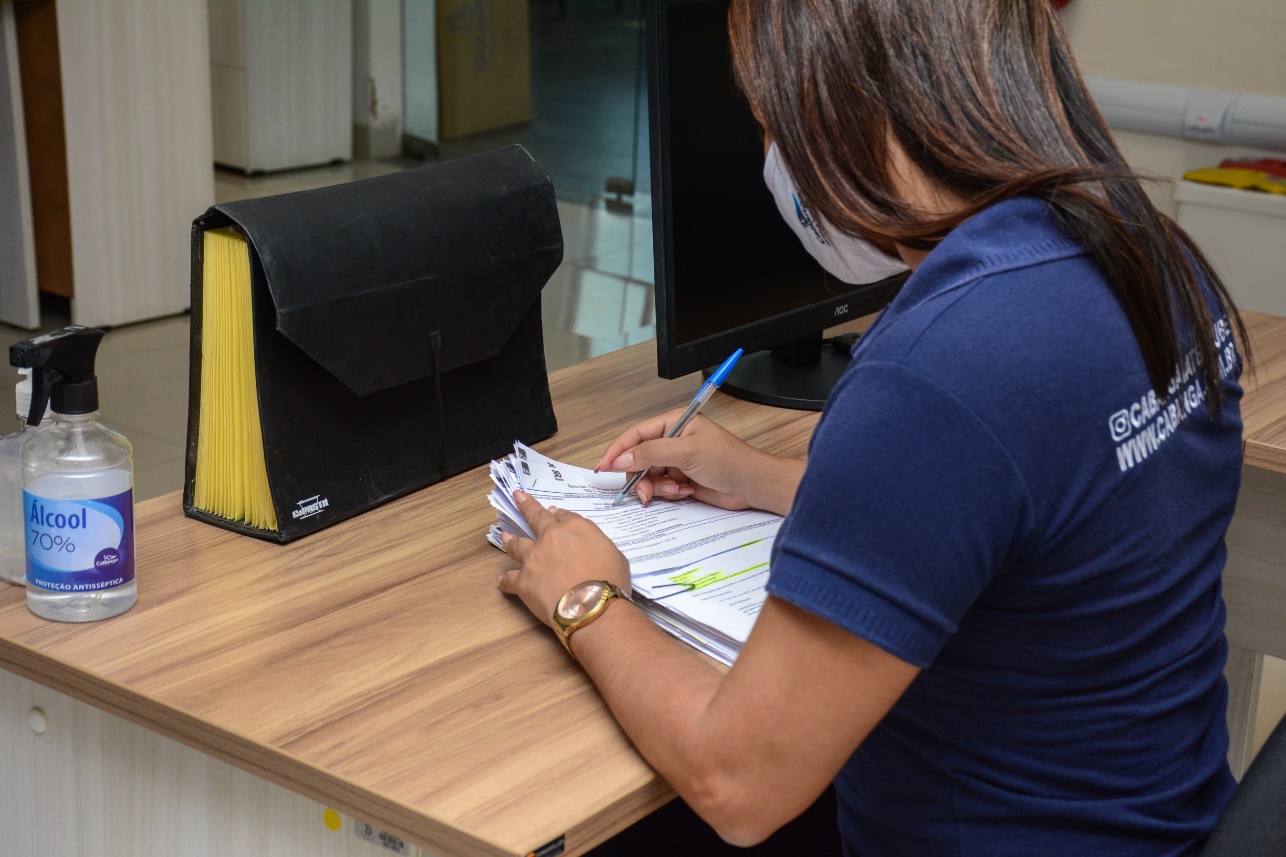 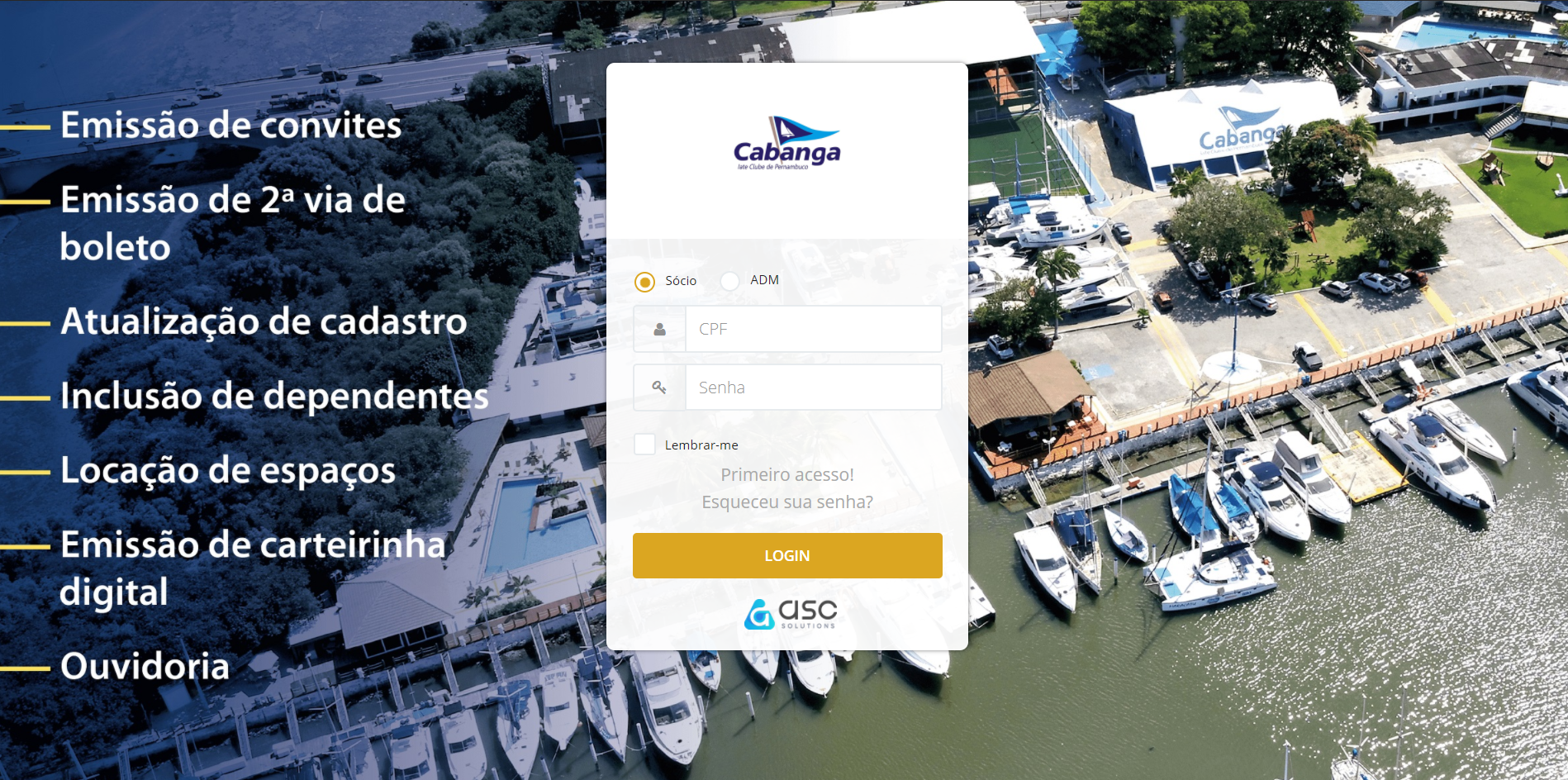 Relatório da Gestão – 2020/2021
Projetos Realizados - Sede Recife
Banheiro piscina grande: aquisição de ar-condicionado, espelho, cortina de ar e gradil no piso
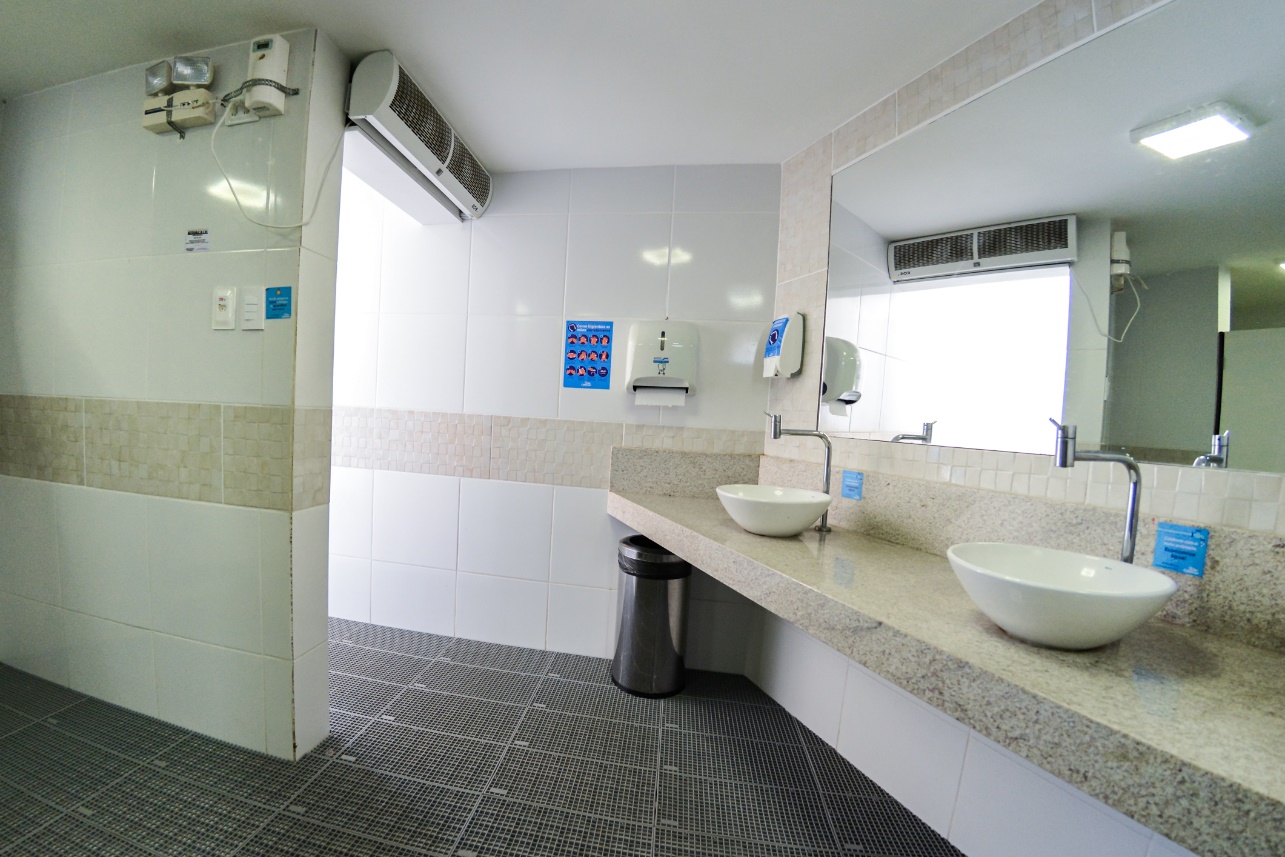 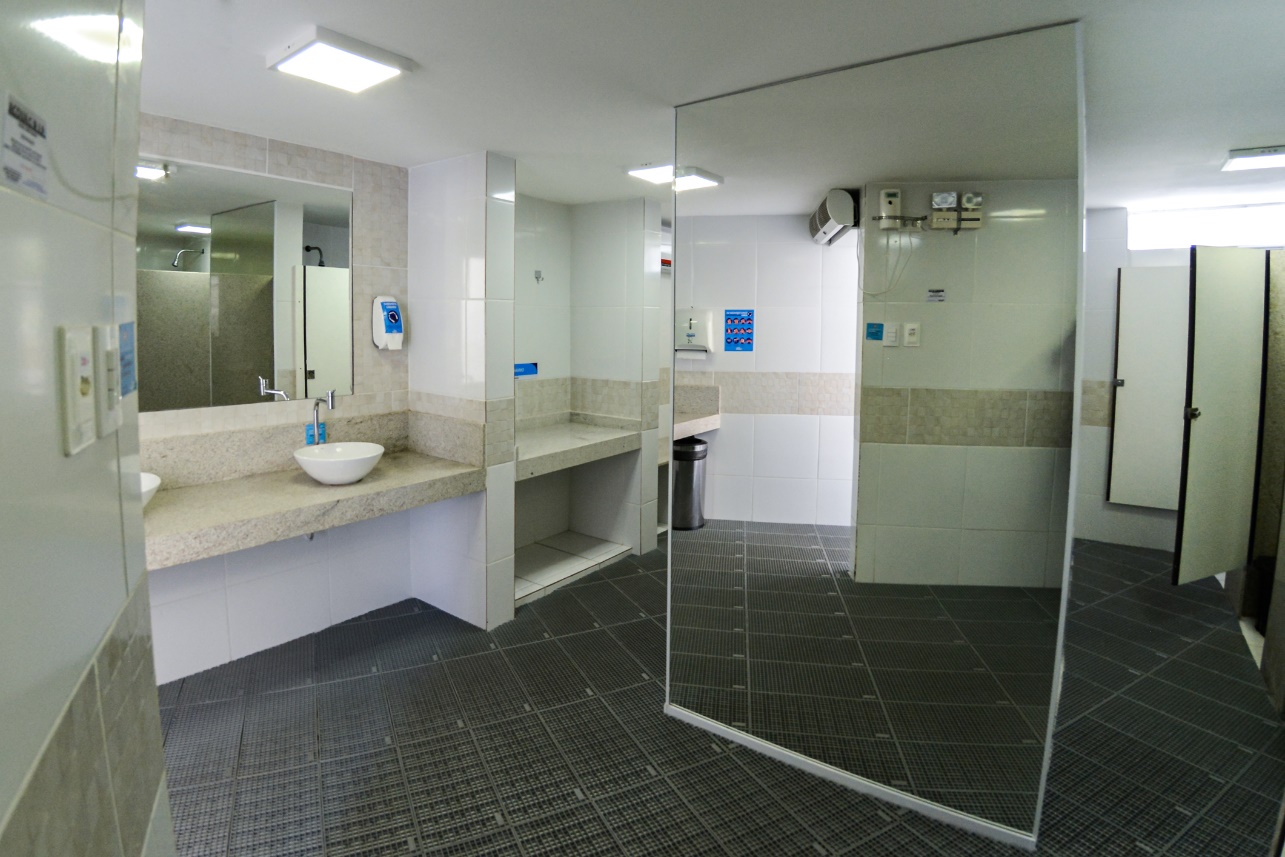 Relatório da Gestão – 2020/2021
Projetos Realizados - Sede Recife
Redes de proteção e portões deck
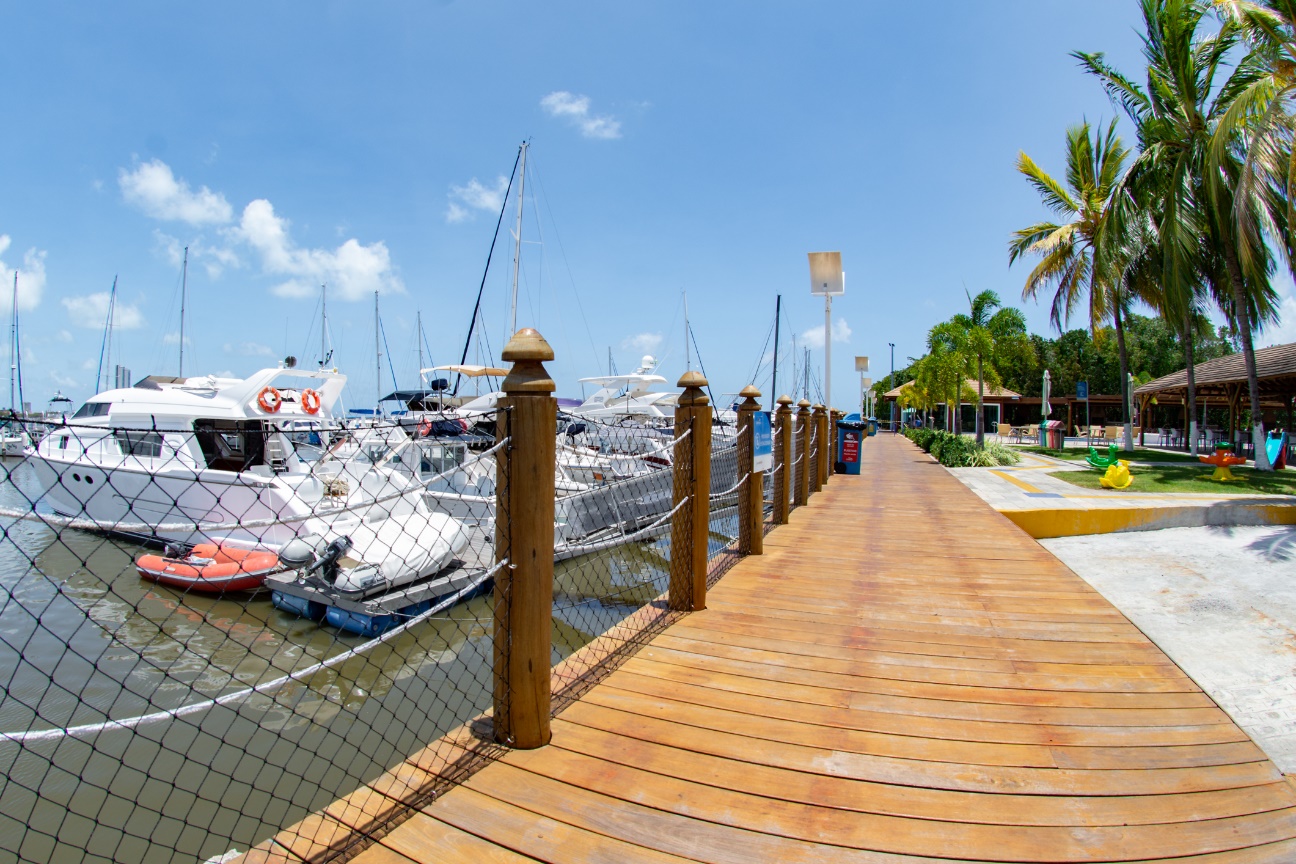 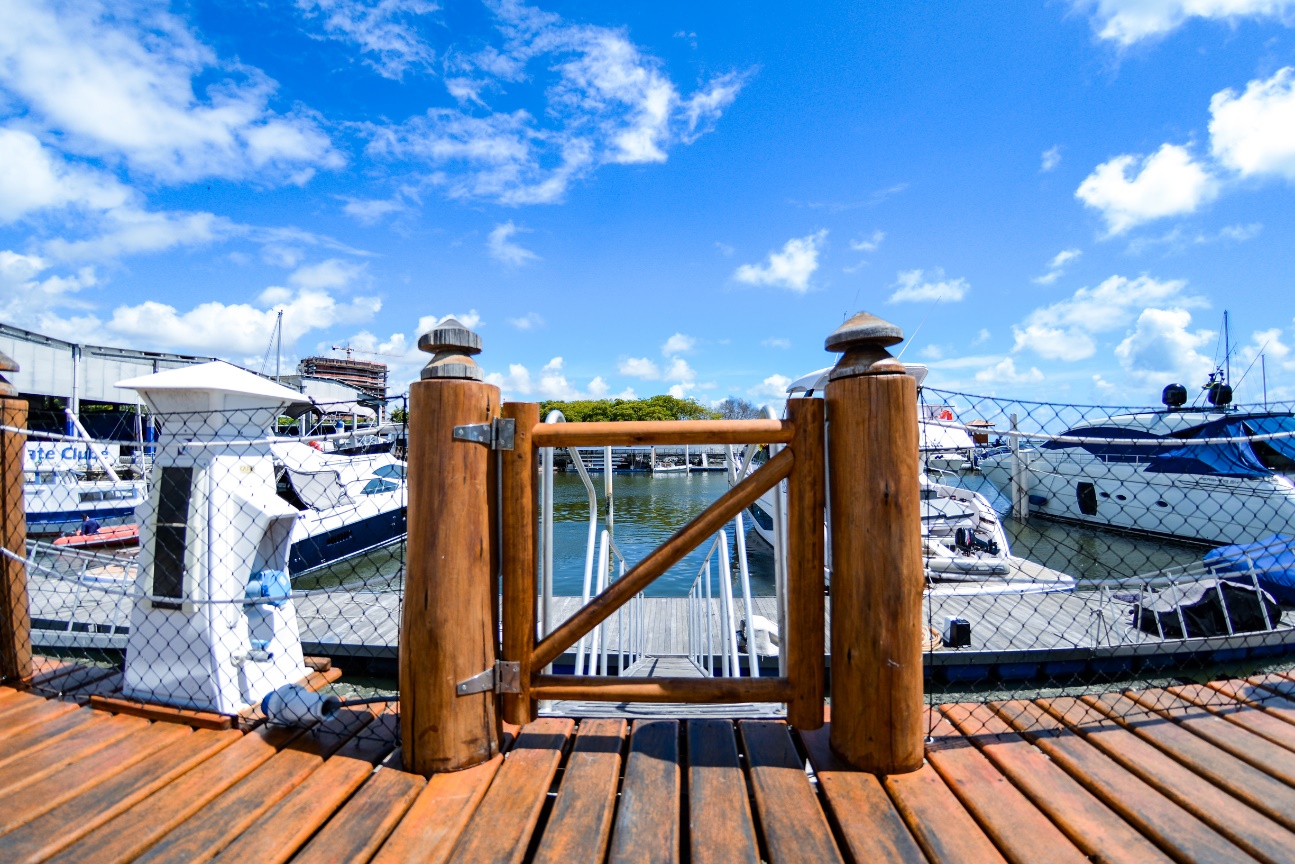 Relatório da Gestão – 2020/2021
Projetos Realizados - Sede Recife
Quadra principal: pintura externa e interna e lonas de proteção
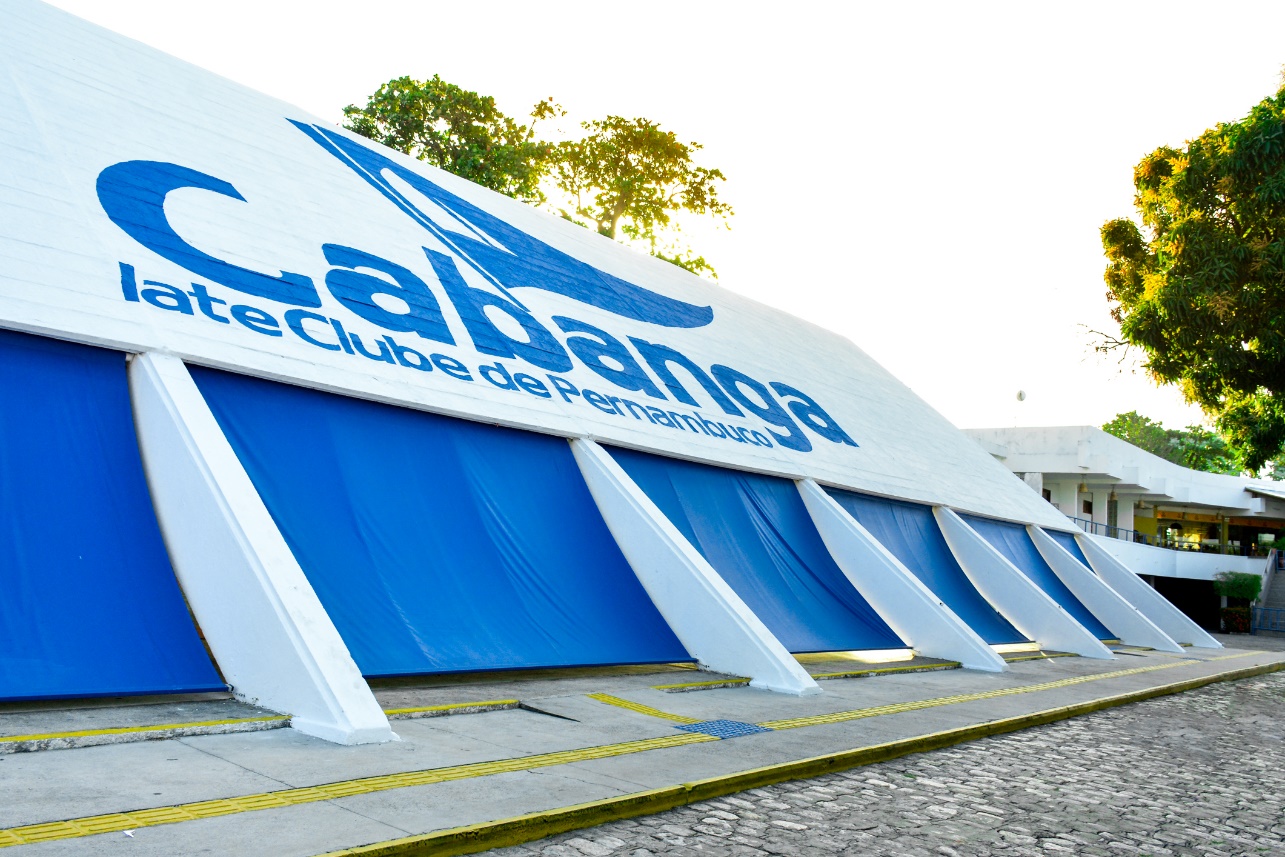 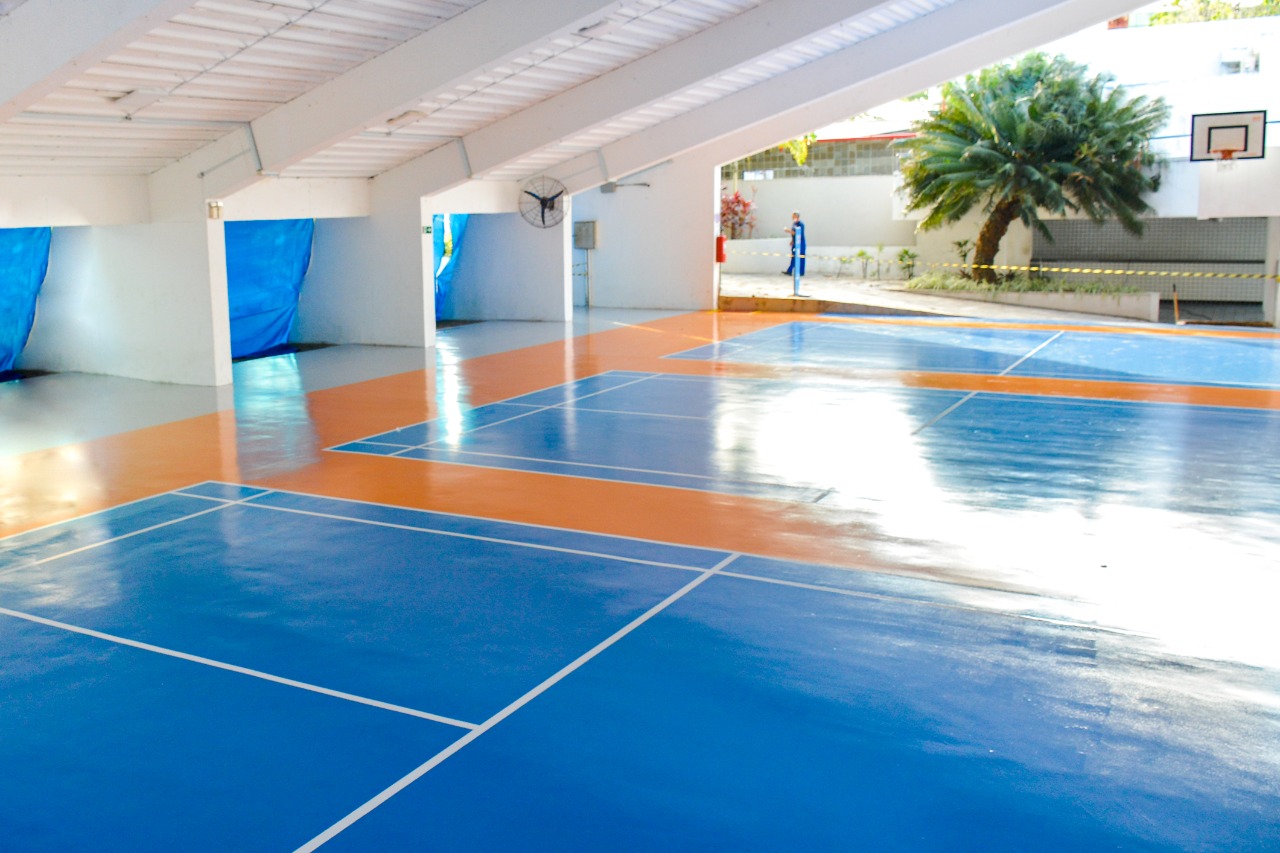 Relatório da Gestão – 2020/2021
Projetos Realizados - Sede Recife
Palhoção: fogão industrial
Ampliação do Parque Baby
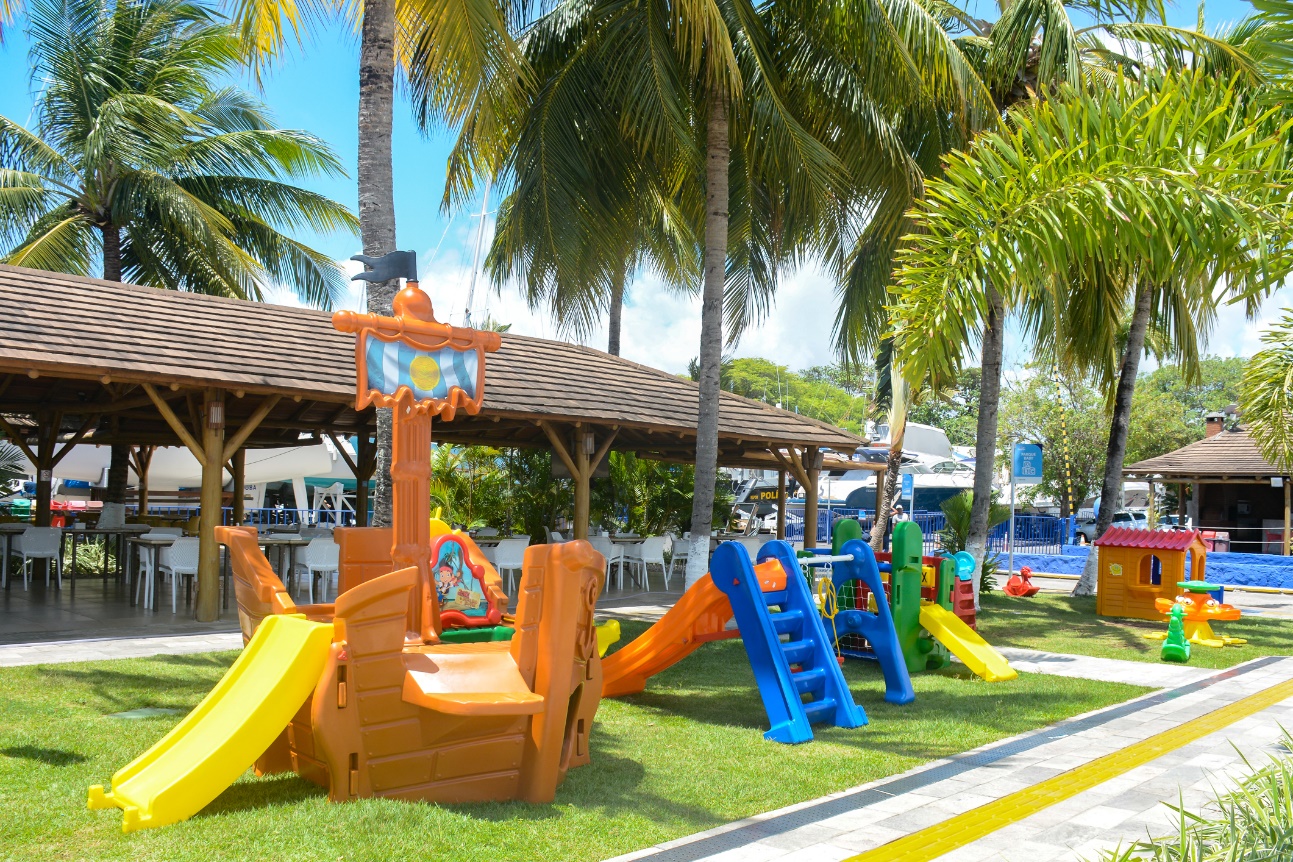 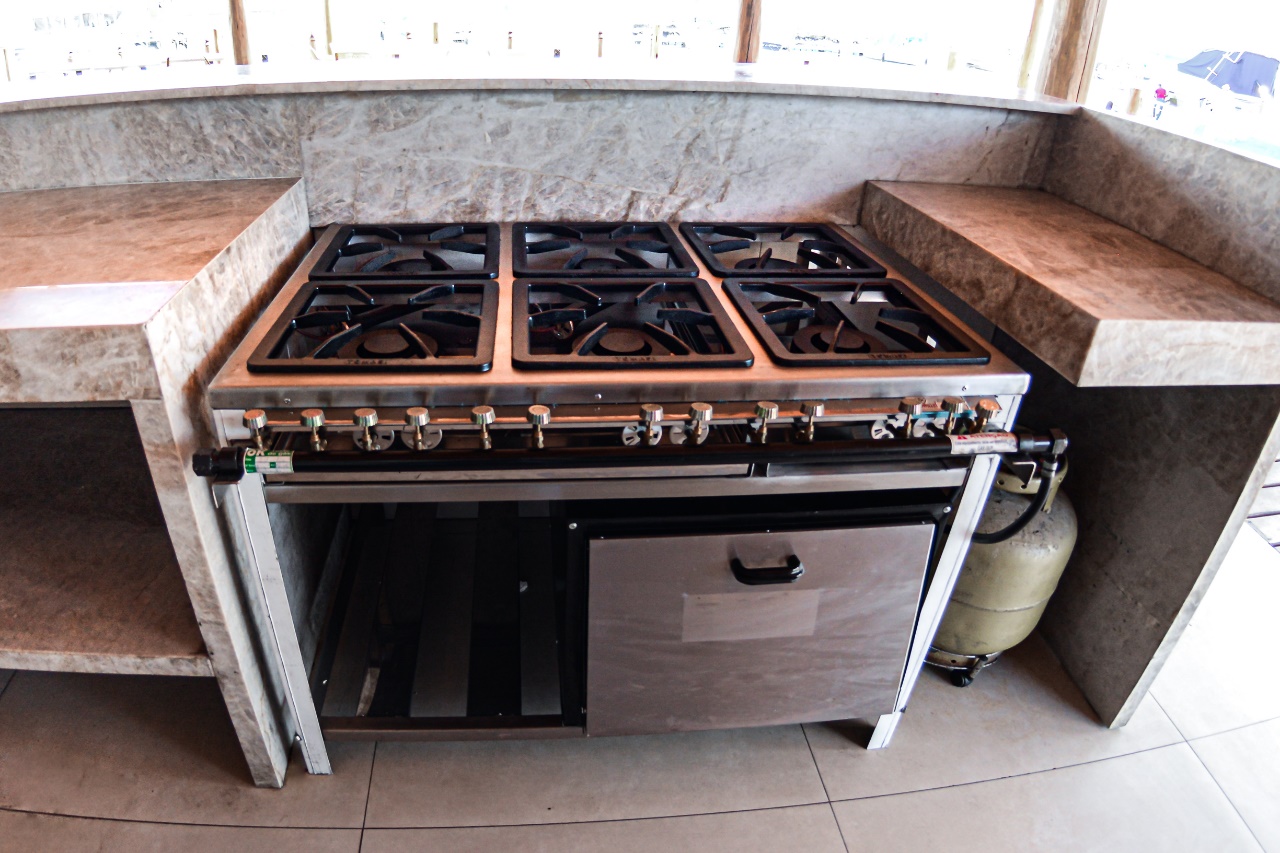 Relatório da Gestão – 2020/2021
Projetos realizados no ano de 2020
Subsede Maria Farinha
Relatório da Gestão – 2020/2021
Projetos Realizados - Subsede Maria Farinha
Galpão Sul
Foi reformado com ampliação da área coberta em novo galpão
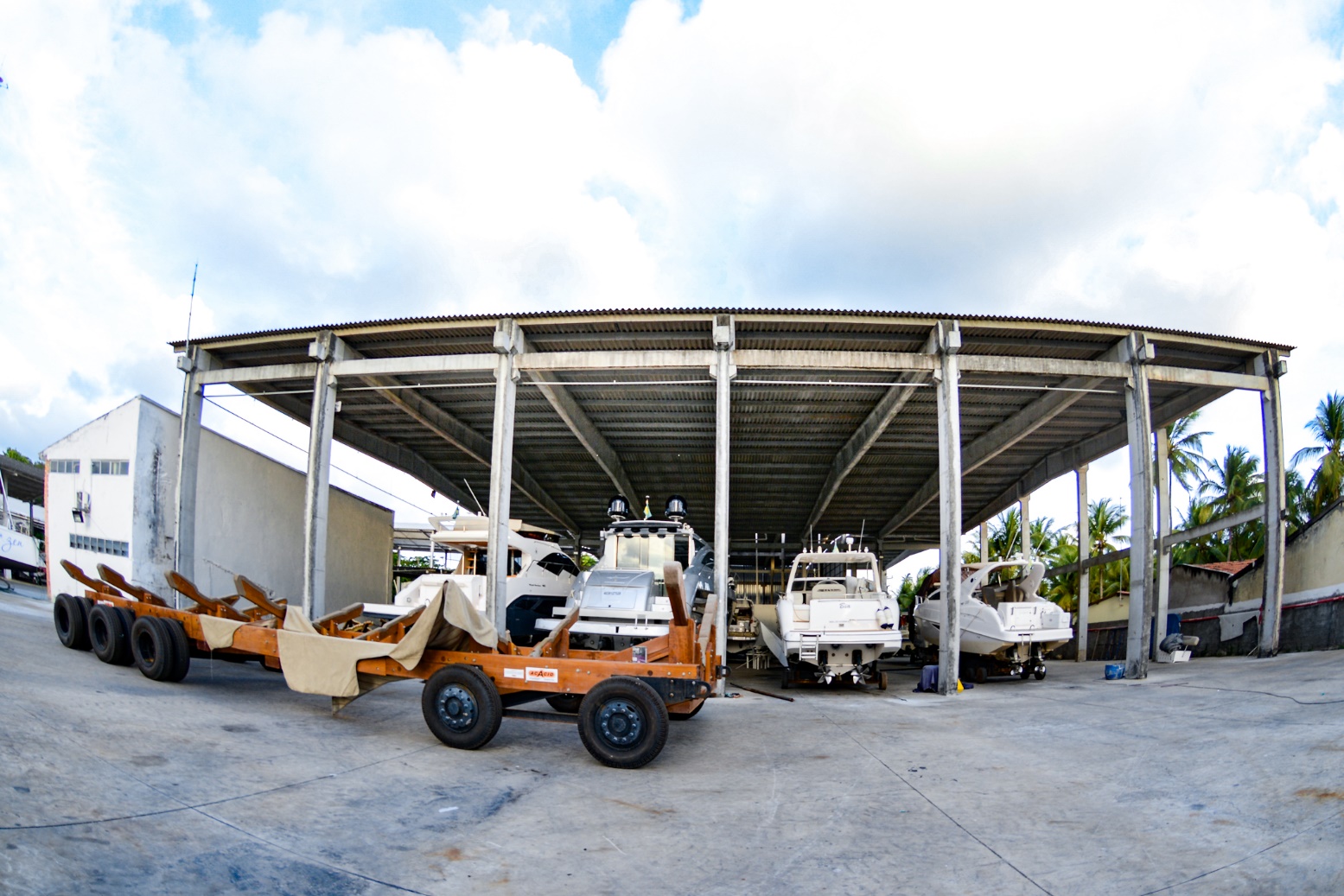 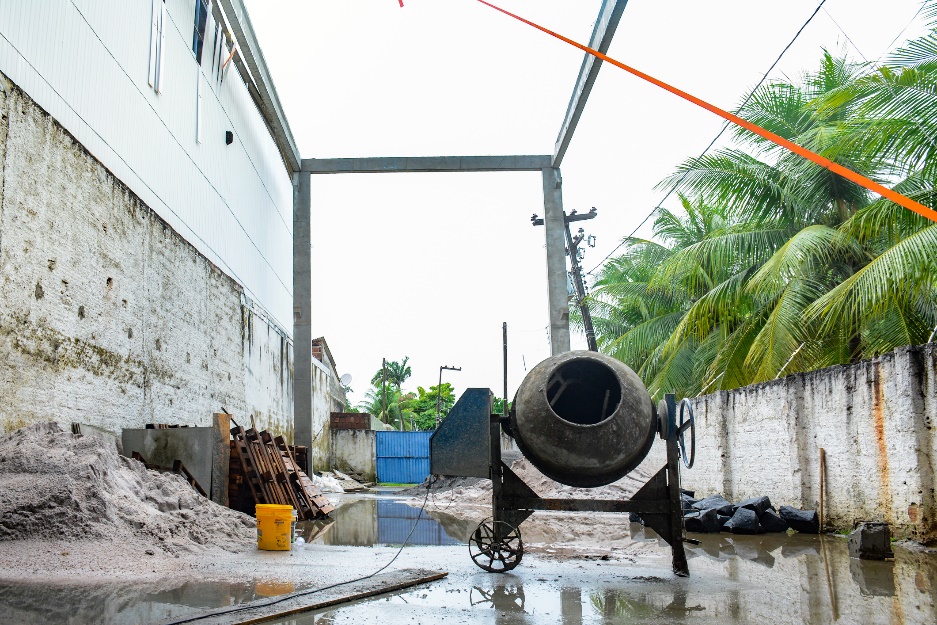 Relatório da Gestão – 2020/2021
Projetos Realizados - Subsede Maria Farinha
Rampa Casa de Apoio
Sem uso, a antiga rampa por trás da Casa de Apoio foi retirada ampliando a área de lazer
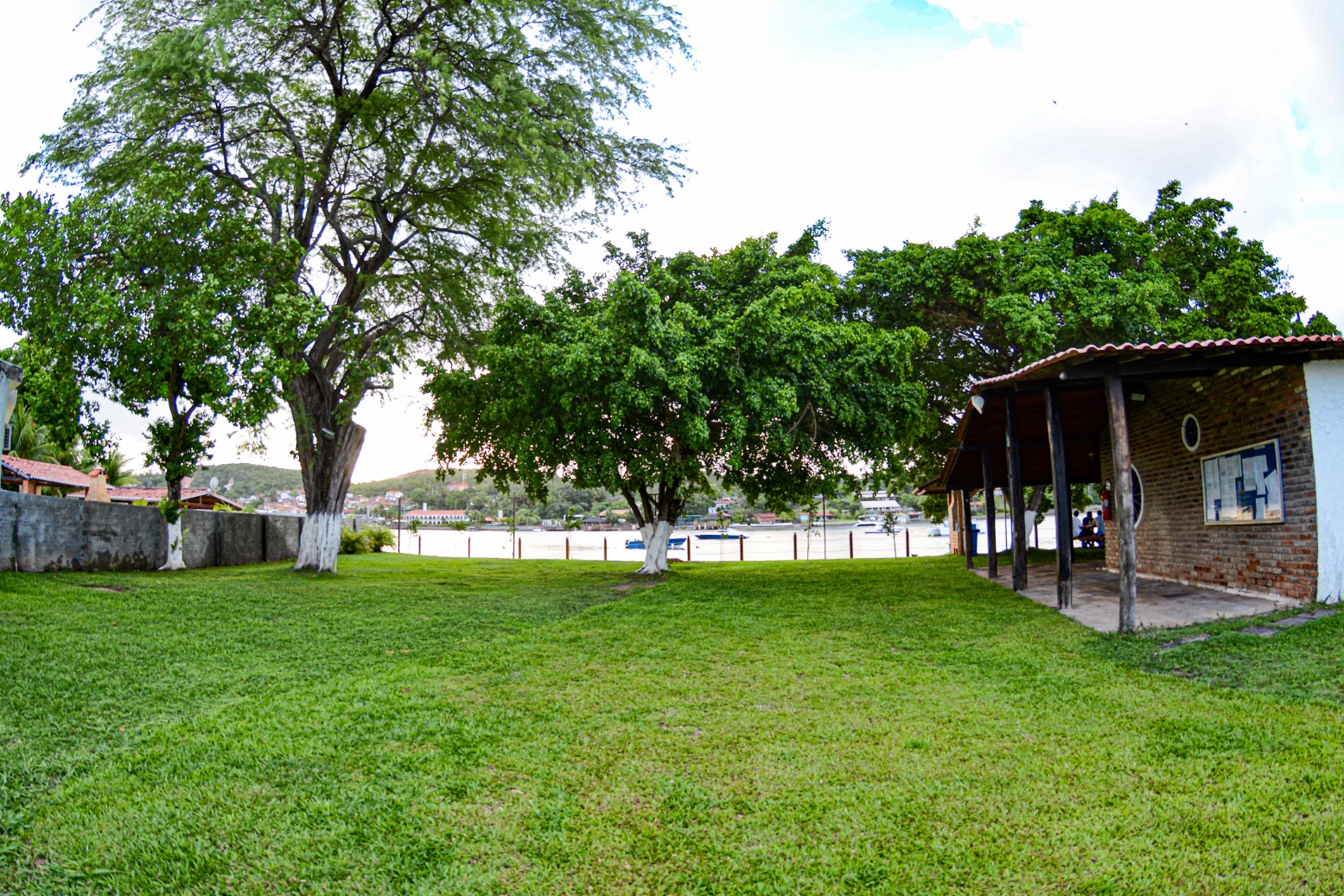 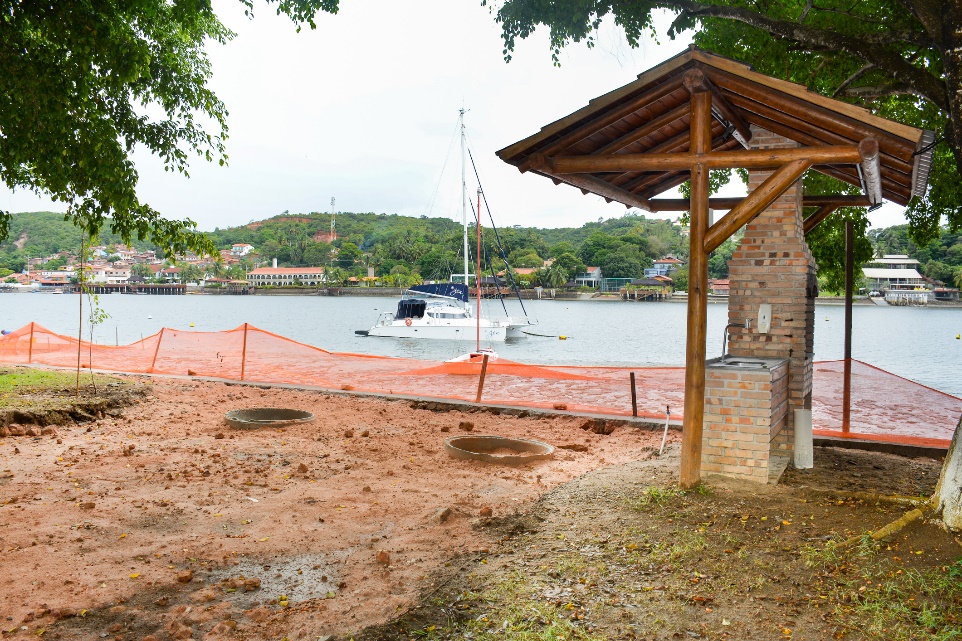 Relatório da Gestão – 2020/2021
Projetos Realizados - Subsede Maria Farinha
Muro de arrimo Casa de Apoio
Novo piso junto às garagens
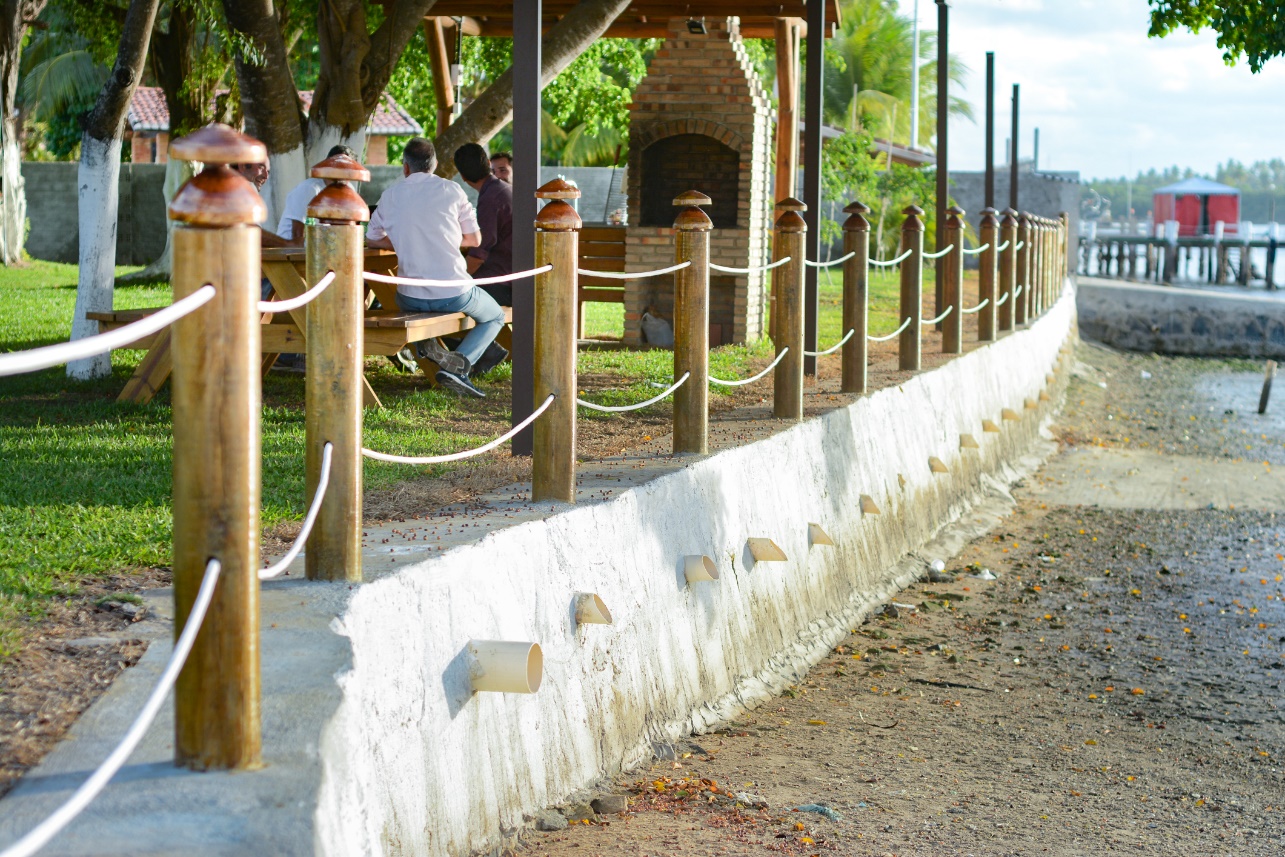 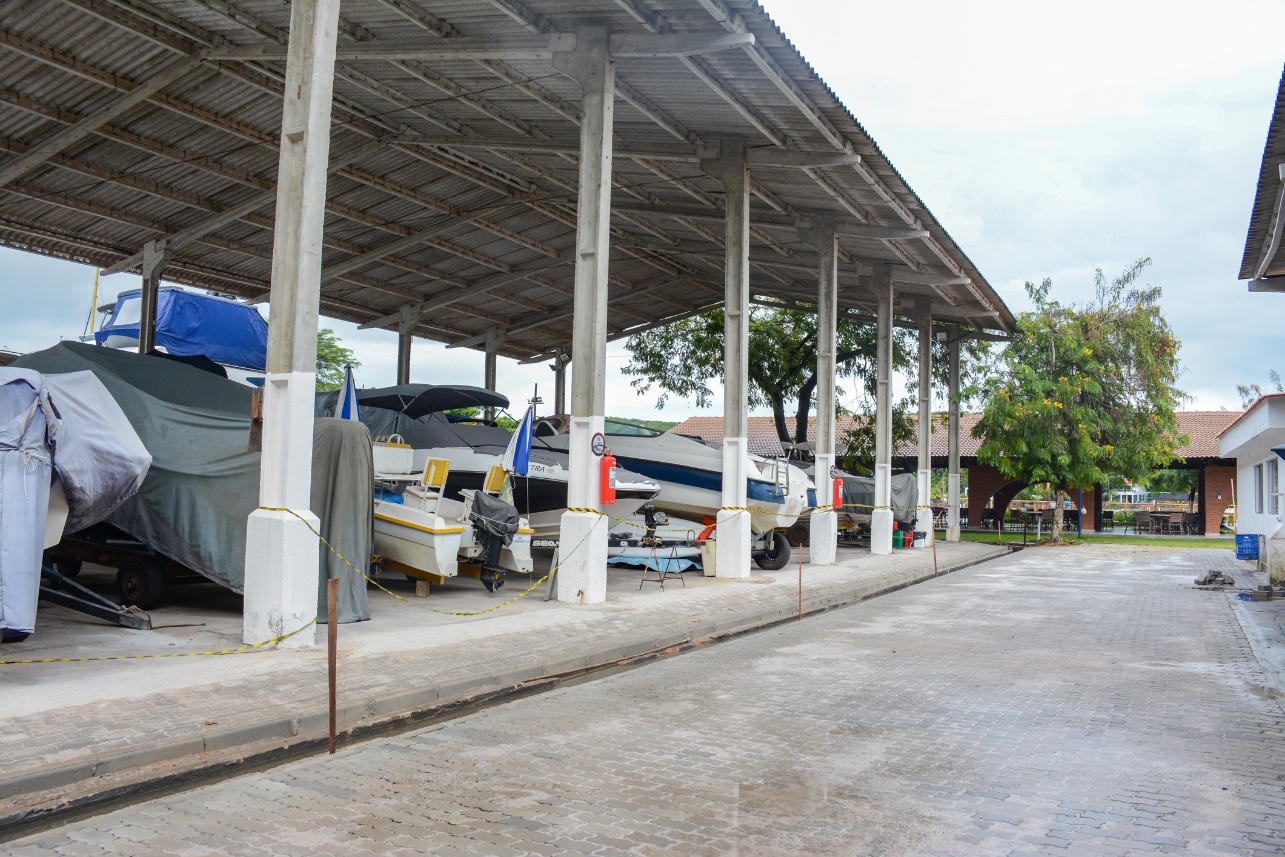 Relatório da Gestão – 2020/2021
Projetos Realizados - Subsede Maria Farinha
Rampa Sul
Acesso das embarcações pelo Rio Timbó foi otimizado com as melhorias em sua estrutura
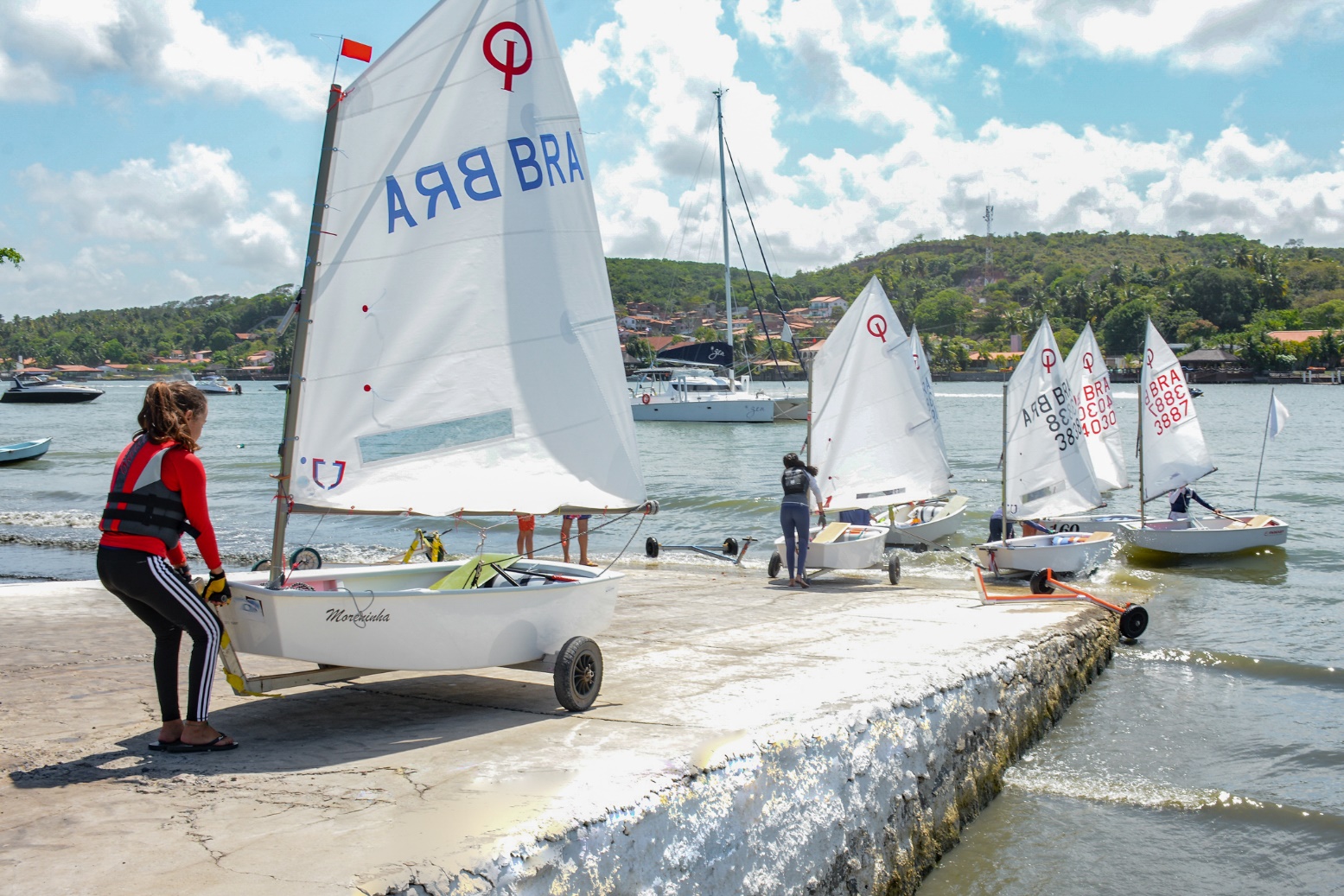 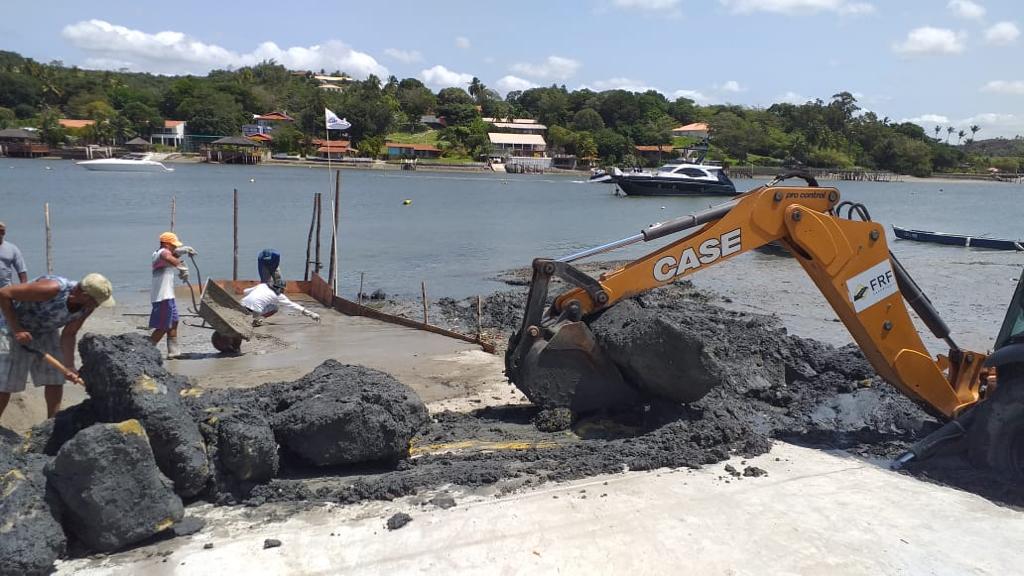 Relatório da Gestão – 2020/2021
Projetos Realizados - Subsede Maria Farinha
Parque Infantil
Criação de um novo parque infantil ao lado do Restaurante Caravela com aquisição de novos brinquedos em madeira
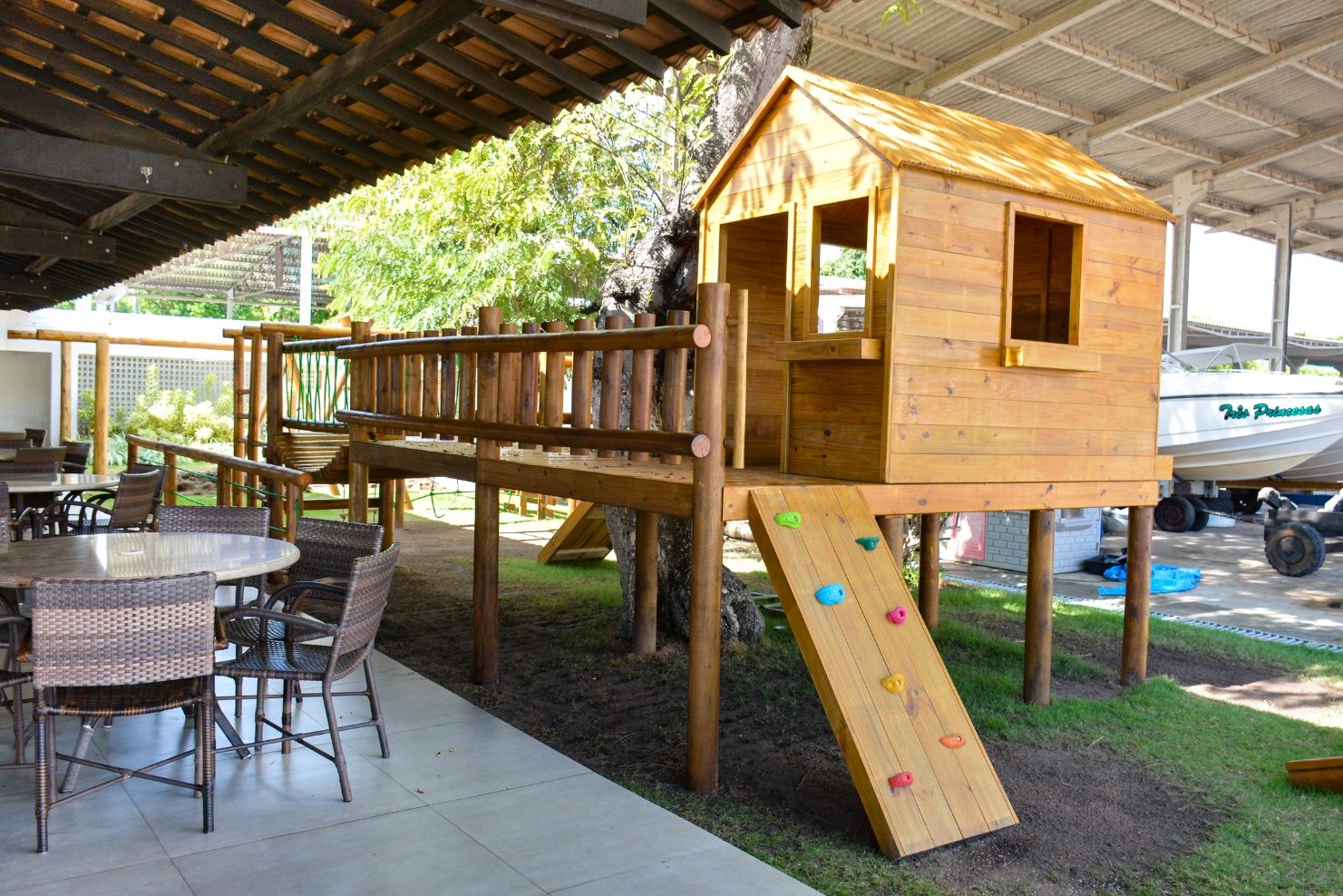 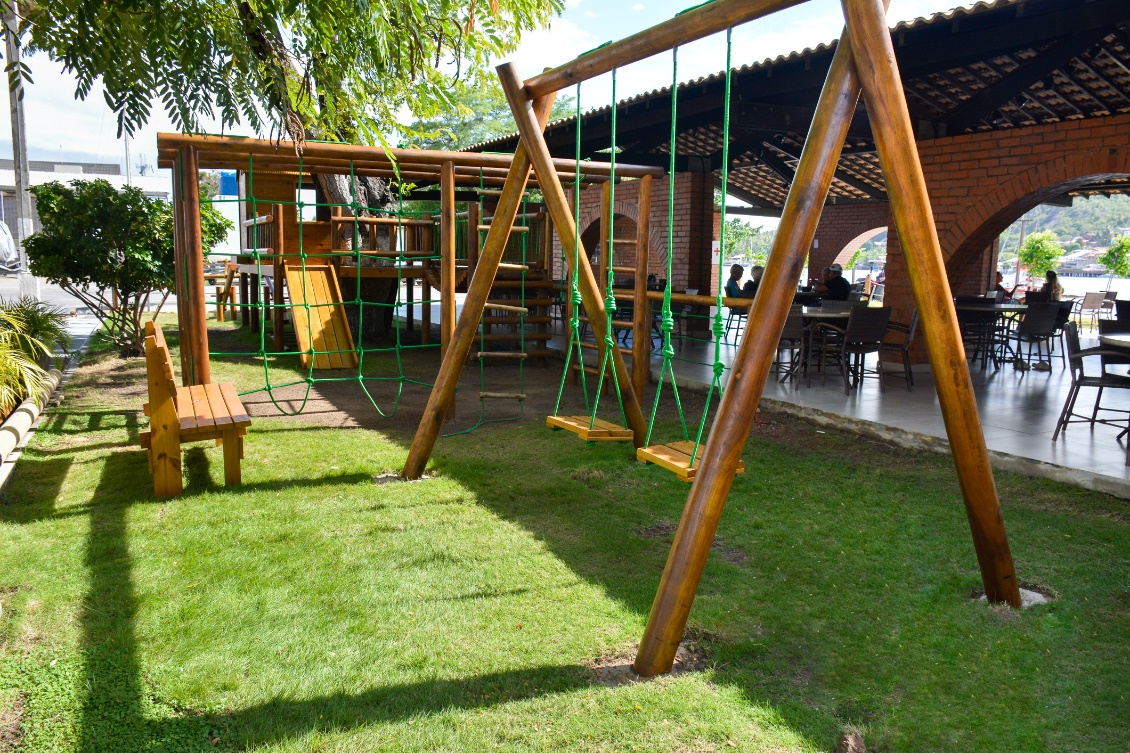 Relatório da Gestão – 2020/2021
Projetos Realizados - Subsede Maria Farinha
Plantio de Mudas
Projeto de arborização com plantio de 20 novas árvores as margens do Rio Timbó.
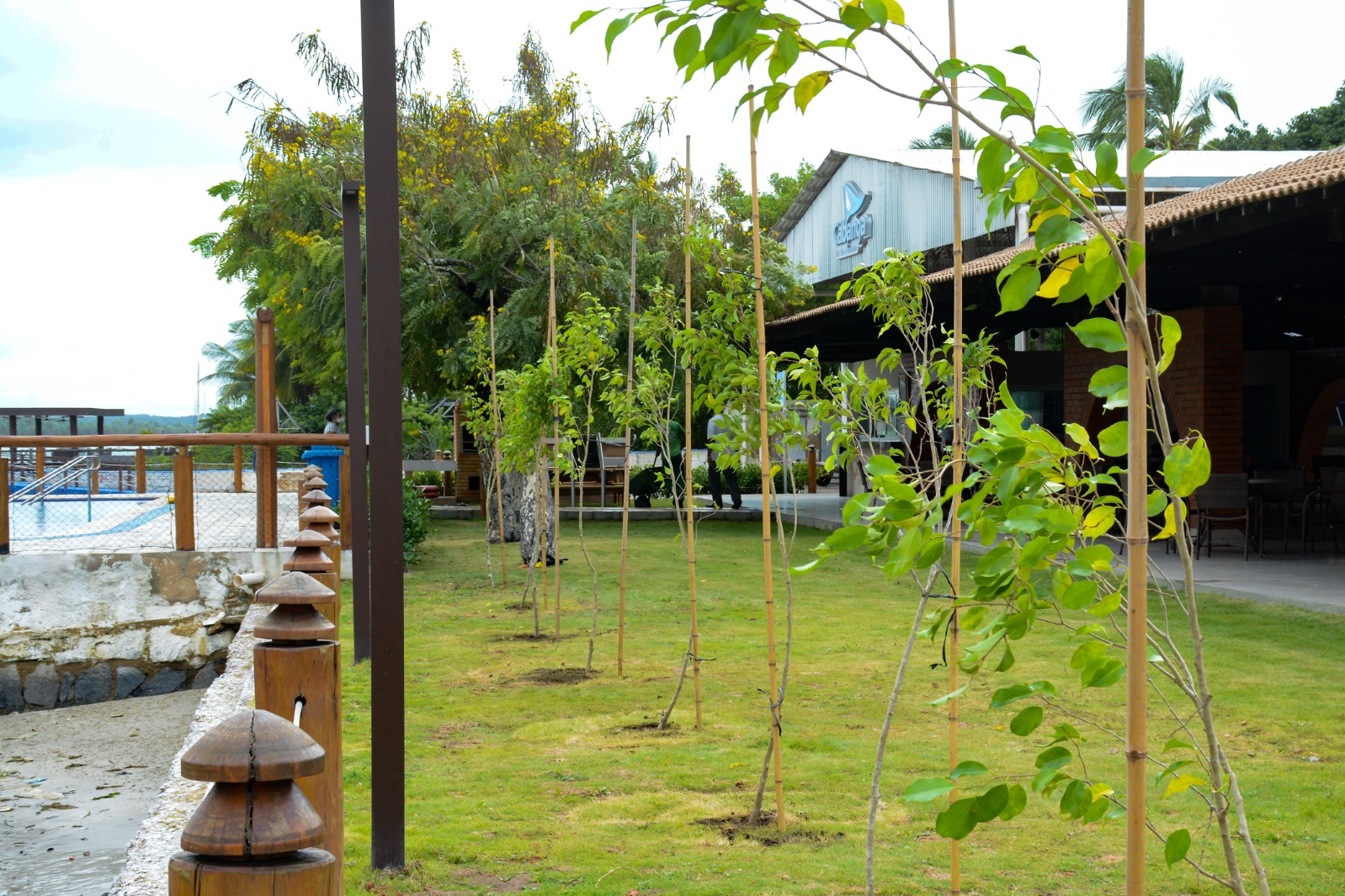 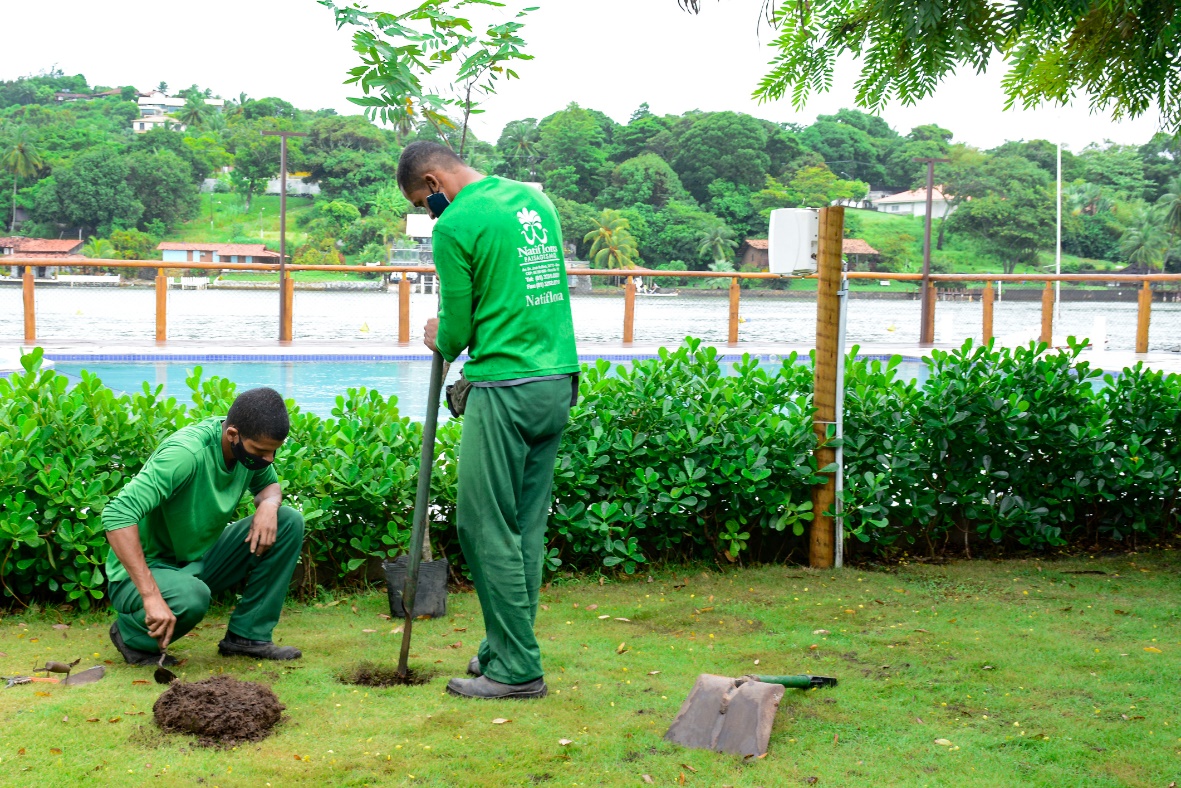 Relatório da Gestão – 2020/2021
Projetos Realizados - Subsede Maria Farinha
Segurança: desfibrilador, cadeira de rodas e prancha 1º socorros
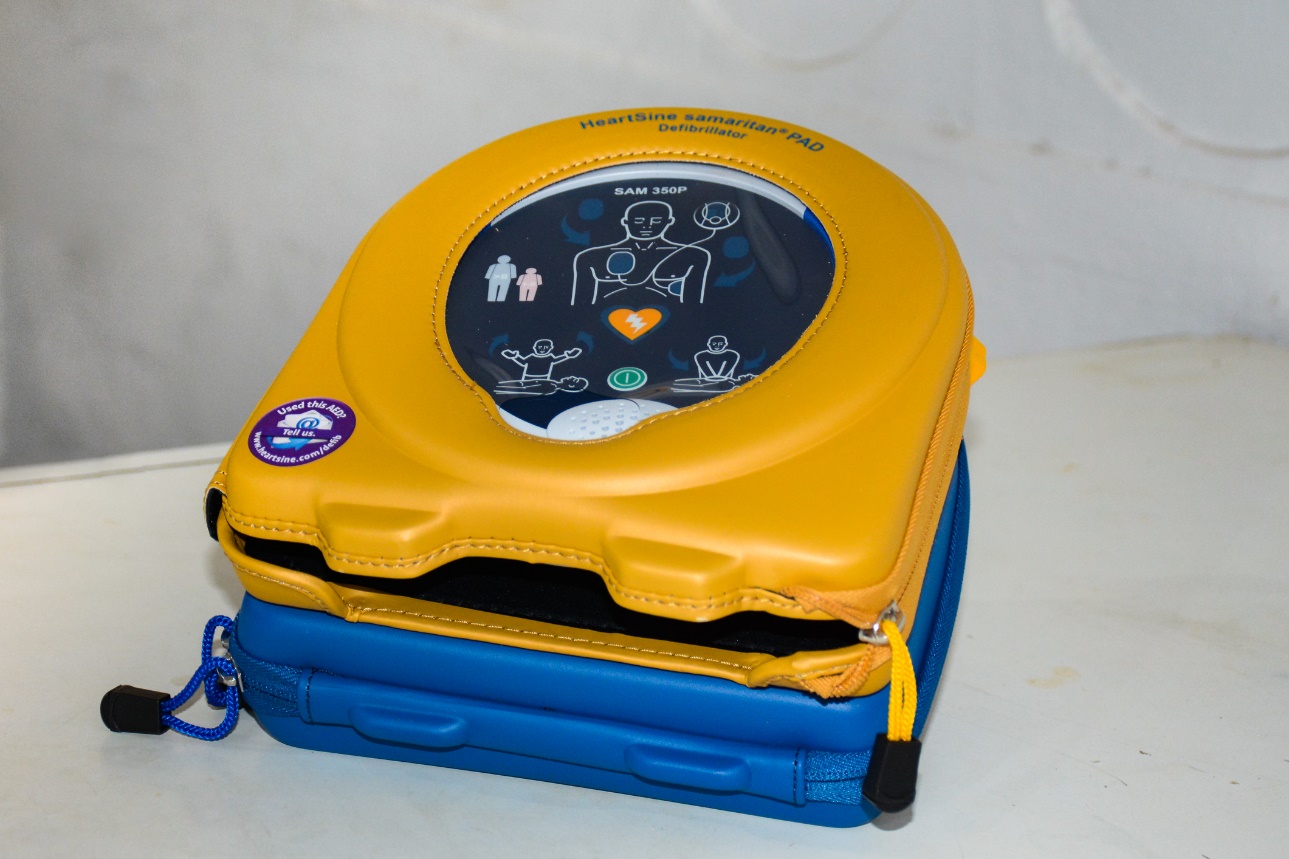 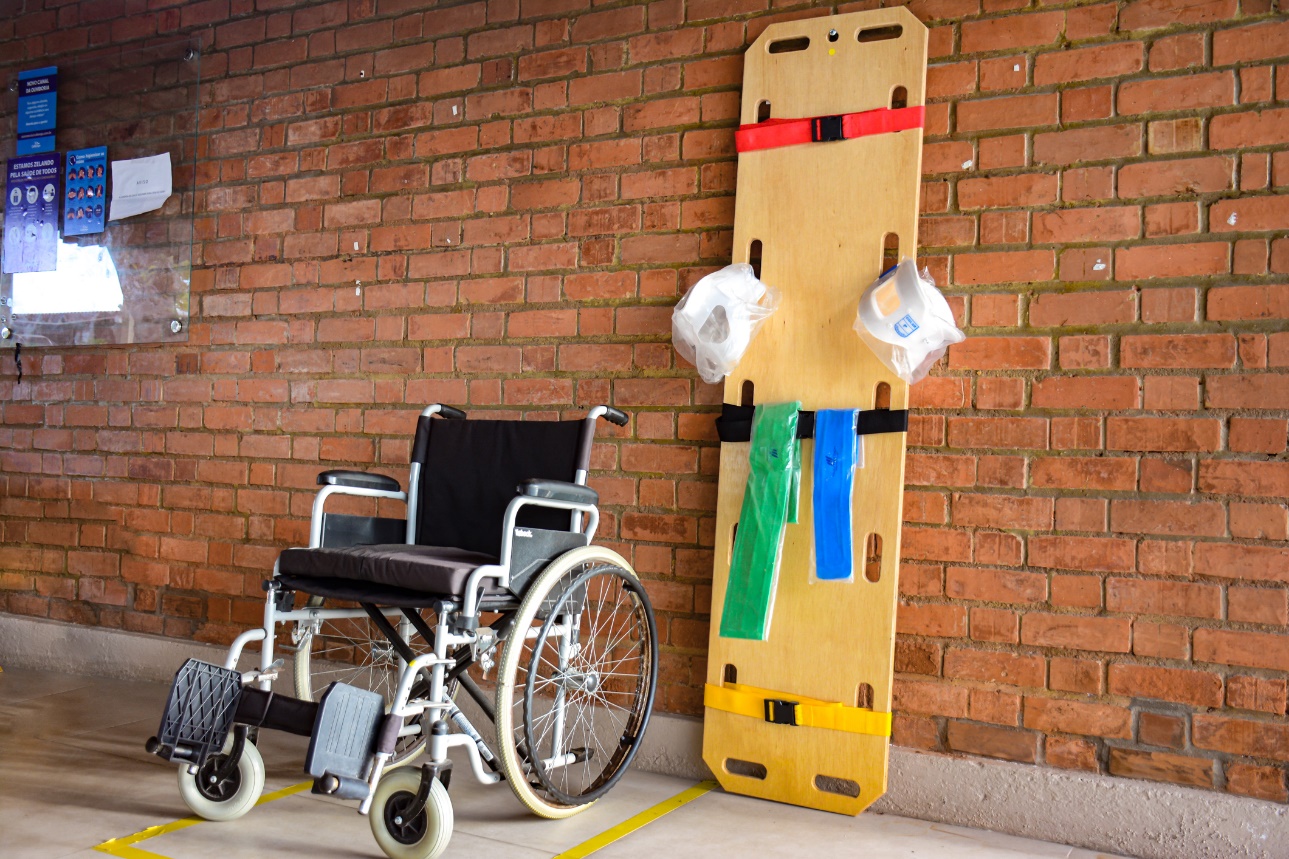 Relatório da Gestão – 2020/2021
Resumo financeiro do ano de 2020
Relatório da Gestão – 2020/2021
RESUMO FINANCEIRO – REALIZAÇÕES 2020
Relatório da Gestão – 2020/2021
RESUMO FINANCEIRO – REALIZAÇÕES SEDE 2020
Relatório da Gestão – 2020/2021
RESUMO FINANCEIRO – REALIZAÇÕES SUBSEDE 2020
Relatório da Gestão – 2020/2021
RESUMO FINANCEIRO – 2020
Obrigado pela atenção!


Comodoro
Paulo Perez Machado